旅游市场营销TourismMarketing
◎主编韩燕平
01
认识旅游市场营销
工作任务一  了解市场与市场营销
工作任务二  认识旅游市场营销概念
工作任务三  明确旅游市场营销的发展及内容体系
工作任务一  了解市场与市场营销
工作任务一    了解市场与市场营销
一、市场营销的概念
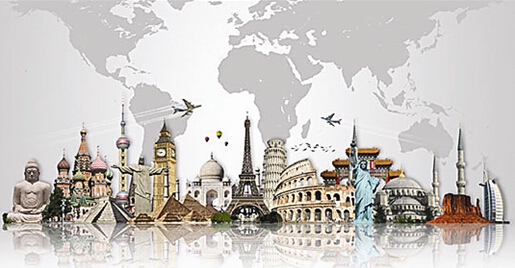 关于市场营销的概念各个学者都有不同的看法，菲利普·科特勒认为市场营销是个人和集体通过创造产品和价值，并与别人自由交换产品和价值，来获得其所需所欲之物的一种社会和管理过程。
我们将这三者加以区分，其重要意义就在于阐明这样一个事实，即市场营销者并不创造需要，需要是早于市场营销活动之前的，市场营销者以及社会上的其他因素，只是影响人们的欲望，并试图向他们指出哪些产品可以满足其特定需要，进而通过强化产品吸引力和适应消费者的支付能力且使之容易得到来影响需求。
工作任务一了解市场与市场营销
二、市场营销的相关概念
（一）需要（need）、欲望（want）、需求（demand）
1. 需要（need）
所谓需要是指没有得到某些基本满足的感受状态。
3. 需求（demand）
所谓需求是指对于有能力并且愿意购买的某个具体产品的欲望。
2. 欲望（want）
所谓欲望是指想得到属于基本需要的具体满足物的愿望。
工作任务一   了解市场与市场营销
二、市场营销的相关概念
（二）产品以及相关的效用和价值的满足
1. 产品（product）
人们通过各种产品来满足自己的需要和欲望。因此，对于产品我们可以将它定义为能够满足人类某种需要或欲望的任何东西。
2. 效用（utility）、价值（value）和满足（satisfaction）
人们在对能够满足某一特定需要的一组产品进行选择时，所依据的标准是各种产品的效用和价值。效用是指产品满足人们欲望的能力。价值是人们在比较产品的实际效用和期望效用后得出的一种评价。只有产品的实际效用大于或等于对它的期望效用时人们的需求才能够被满足。
3. 交换（exchange）、交易（transactions）与关系（relationships）
在最早的人类社会是一种自给自足的供给方式，在逐步发展中才出现了交换。产品只有通过交换才使市场营销产生。交换是一个过程，如果双方通过谈判并达成协议，交易便发生了。交易是交换活动的基本单元。
交易营销是建立在交易基础上的市场营销活动，交易市场营销往往只关心交易是否成功，并不关心与顾客之间的长期感情的建立。精明能干的营销者往往会通过提高产品质量、提高服务质量、给予公平合理的价格等方式来保持同顾客之间长期的互利互信关系。建立这种牢固的业务关系对促进企业的发展是很有帮助的。
工作任务一    了解市场与市场营销
二、市场营销的相关概念
（二）产品以及相关的效用和价值的满足
4. 市场（market）
市场是指具有特定需要或欲望，而且愿意并能够通过交换来满足这种需要和欲望的全部现实和潜在的顾客。市场的大小由三个因素决定，一是人口，二是购买力，三是购买欲望。
市场的这三个要素是相互制约，缺一不可的。只有这三者结合起来才能构成现实的市场，才能决定市场的规模和容量。
5. 市场营销（marketing management）
通过上面的相关概念的了解，最终我们获得了完整的市场营销的概念，市场营销就是作用于市场进而促成交换来满足人们的需要和欲望，它是一种社会的和管理的过程。
市场营销者既可以是卖方也可以是买方，大多数情况下，我们往往把市场营销理解成为卖方的职能，但实际上买方也做营销。

综上所述，市场营销就是指企业利用自身的资源优势，在变化的市场环境中，通过市场交易满足目标市场现实或潜在需求的综合性商务活动的过程，它以市场需求为起点，也以市场需求为终点，适应市场环境的变化，实现商品价值的交换。
工作任务二   认识旅游市场营销概念
传统的市场是交易双方买卖产品的场所，那么传统的旅游市场也就是旅游者与旅游企业双方买卖旅游产品的场所。
这里强调的是交易的场所和地点。哪里有旅游交换活动，哪里就有旅游市场。
（一）传统旅游市场
经济学意义上的旅游市场是指在旅游产品交换过程中所反映的各种经济行为和经济关系的总和。
旅游企业同旅游者之间通过市场这个纽带紧密地联系在一起，他们之间围绕着产品交易发生各种经济关系。
（二）经济学意义上的
市场营销学上的旅游市场是指在一定时期内，某一地区中存在的对旅游产品具有支付能力的现实的以及潜在的购买者。
根据这一定义实际上我们可以简单地将旅游市场理解为现实的以及潜在的旅游消费者。
（三）市场营销学上的
工作任务二    认识旅游市场营销概念
一、旅游市场的营销的概念及其内涵
旅游市场营销实际上有三层含义：
①以旅游者作为风向标，根据旅游者的需求来调整自己的各项活动，力求通过自己的产品以及服务来使旅游者满意，从而实现旅游企业的目标。
②旅游营销是一个过程，包括分析旅游者需求、设计有针对性的产品、制定价格、推销产品以及产品使用后的反馈等，旅游营销具有综合管理的功能，对整个过程中涉及的人、财、物等进行综合的统筹管理。
③旅游市场营销的主体包含了所有的旅游经济个体（如政府、非营利性组织、旅游企业)，旅游市场营销的客体也很多，不仅包括有形的旅游产品的营销，也包括无形服务的营销。
工作任务二    认识旅游市场营销概念
一、旅游市场的营销的概念及其内涵
（四）旅游市场营销概念
旅游市场营销是市场营销在旅游业中的具体应用，它是旅游企业为了满足旅游者需求和实现企业的目标，对它的产品进行设计、定价、促销和分销的计划以及执行的过程。
旅游市场营销组合中的诸因素都是旅游企业能够自我控制的。但这种可控性并非绝对，因为旅游企业置身于外部环境，本身还会受到外部诸多不可控制因素的影响。
组合因素的可控性
旅游市场营销组合是变化多端的动态组合，而不是固定不变的静态组合。因此，为了保持旅游市场营销组合各因素的最佳组合，旅游企业应根据可控制因素和外部不可控制因素的变化，对原有旅游市场营销组合做出相应的调整。
组合的动态性
1
2
关系
旅游市场营销组合是“5P”组合。而每一个“P”又包含若干因素，形成每个“P”的次组合。多层次性是旅游市场营销组合的一个显著特点。
组合的多层次性
3
若把旅游市场营销组合作为一个系统，则旅游企业内部的各种可控的营销因素都是这个系统的子系统。旅游市场营销组合的作用，不是其中每一个构成因素所发生作用简单相加的结果，而是各个因素互相配合、互相协调所产生的整体效能，超过了每一个因素各自单独产生的效果的总和，这就是系统的整体作用。
4
组合的整体性
工作任务二    认识旅游市场营销概念
二、旅游市场营销特点
（一）发现和了解消费者的需求
现代市场营销观念强调市场营销应以消费者为中心，企业也只有通过满足消费者的需求，才可能实现企业的目标。因此，发现和了解消费者的需求是市场营销的首要功能。
企业决策正确与否是企业成败的关键，企业要谋得生存和发展，很重要的是要做好经营决策。企业通过市场营销活动，分析外部环境的动向，了解消费者的需求和欲望，了解竞争者的现状和发展趋势，结合自身的资源条件，指导企业在产品、定价、分销、促销和服务等方面做出相应的、科学的决策。
（二）指导企业决策性
企业市场营销活动的另一个功能就是通过对消费者现在需求和潜在需求的调查、了解与分析，充分把握和捕捉市场机会，积极开发产品，建立更多的分销渠道及采用更多的促销形式，开拓市场，增加销售。
（三）开拓市场
满足消费者的需求与欲望是企业市场营销的出发点和中心，也是市场营销的基本功能。企业通过市场营销活动，从消费者的需求出发，并根据不同目标市场的顾客，采取不同的市场营销策略，合理地组织企业的人力、财力、物力等资源，为消费者提供适销对路的产品，搞好销售后的各种服务，让消费者满意。
（四）满足消费者的需要
工作任务二     认识旅游市场营销概念
三、旅游市场营销的功能
工作任务三  明确旅游市场营销的       发展及内容体系
工作任务三     明确旅游市场营销的发展及内容体系
一、市场营销观念的转变
市场营销观念是指企业进行经营决策，组织管理市场营销活动的基本指导思想，也就是企业的经营哲学。市场营销观念产生于20世纪初期的美国，是企业进行市场营销活动时的指导思想和行为准则的总和。企业的市场营销观念决定了企业如何看待顾客和社会利益，如何处理企业、社会和顾客三方的利益协调。
市场营销观念不是人为定义的，而是社会经济发展的产物，跟经营活动所处的内外部环境有关，是企业决策者在企业内外部环境的动态影响下，为追求企业的生存与发展，在不断地经营活动中逐渐形成的。企业的市场营销观念经历了从最初的生产观念、产品观念、推销观念到市场营销观念和社会市场营销观念的发展和演变过程。
真正的营销观念形成于第四个阶段的市场营销观念，这是市场营销观念演变进程中的一次重大飞跃。
工作任务三     明确旅游市场营销的发展及内容体系
一、市场营销观念的转变
推销观念认为消费者通常有一种购买惰性和抗拒购买的心理，如果顺其自然，消费者一般不会购买某一企业的产品或者不会购买大量的产品。因此，这时企业就需要大力开展推销和促销的活动，从而刺激消费者的购买欲望，做出购买决策。
社会市场营销观念认为企业的生存和发展与周围环境的平衡和协调是息息相关的，因此企业的任务除了要制定各个目标市场的需求、欲望和利益，向消费者提供超值的产品和服务之外，还要兼顾企业利润、消费者需求和社会利益。
企业生产者不从消费者的需求出发，而是从企业生产出发，主要表现为“我们生产什么，就卖什么”。生产观念是在卖方市场条件下产生的，是一 种重生产、轻市场营销的商业哲学。
（五）社会市场营销观念
（一）生产观念
（三）推销观念
（四）市场营销观念
（二）产品观念
产品观念也是早期企业经营当中出现的一种经营理念。它是以产品为中心，这种观念认为，消费者对于产品的需求是有一些共性的，他们喜欢高质量的、性能好的、具有某些特色的产品和服务。因此，企业应该致力于生产这样的高品质的产品，并不断改进。但是这种观念也容易滋生问题导致“营销近视症”，只关注产品的质量，不看市场需求的变化。
市场营销观念的出现应该说是对以上三种观念的一种极大的创新，是一种思维的转换。市场营销观念认为，企业应该研究消费者的需求和欲望，生产消费者需要的产品，决定企业生产行为的唯一风向标就是消费者的需求变化。市场营销观念开始以消费者作为导向。
工作任务三     明确旅游市场营销的发展及内容体系
二、旅游市场营销新理念
在旅游行业，市场营销观念同样经历着这样的发展阶段。到了20世纪90年代以后，市场环境出现了许多新变化，旅游市场营销也出现了很多新的理念。例如，随着互联网的发展以及计算机的普及，营销也开始从线下走向了线上，旅游网络营销随之产生。另外，随着人们对环境破坏的关注，人们开始关注可持续发展，“旅游绿色营销”的观念出现了，以下是一些营销的新理念。
（一）旅游网络营销
旅游网络营销是指借助联机网络、电脑通信和数字交互媒体的力量来实现营销目标的新型营销方式。实质是通过互联网这个平台，与潜在旅游者进行接触，为旅游者提供更好的旅游产品和服务的活动。
互联网产生于20世纪60年代，在90年代初期开始向商业过渡，经过十几年的发展得到了极大的成功，特别是移动互联网技术的发展，以及互联网的普及，让我们看到它正在逐步地改变人们的生活方式。互联网营销可以不受场地的限制，随时随地进行，此外还能节约成本，不仅对旅游企业来说非常有利，对于旅游消费者来说也带来了购买的便利性。
关系营销对旅游活动的指导作用主要体现在：
1. 建立并维持与消费者的良好关系
2. 促进组织之间的合作，共同开发市场
3. 协调与政府之间的关系
工作任务三     明确旅游市场营销的发展及内容体系
二、旅游市场营销新理念
（二）旅游关系营销
旅游关系营销是在激烈竞争的市场环境下，企业着眼于长远利益而产生的一种营销观念。旅游关系营销指的是旅游企业想办法与顾客、分销商、经销商、供应商等建立、保持并加强相互之间的关系，通过巩固互利关系来达到各方的利益。关系营销将建立、发展与相关个人和组织的关系作为企业市场营销的核心，被西方舆论界视为“对市场营销的一场革命”。
工作任务三     明确旅游市场营销的发展及内容体系
二、旅游市场营销新理念
（三）旅游服务营销
服务营销是企业在充分认识满足消费者需求的前提下，为充分满足消费者需要在营销过程中所采取的一系列活动。同传统的营销方式相比较，服务营销是一种营销理念，企业营销的是服务，而传统的营销方式只是一种销售手段，企业营销的是具体的产品。
从服务营销观念理解，消费者购买了产品仅仅意味着销售工作的开始而不是结束，企业关心的不仅是产品的成功售出，更注重消费者在享受企业通过产品所提供的服务的全过程的感受。随着社会的进步，人民收入的提高，消费者需要的不仅仅是一个产品，更需要的是这种产品带来的特定或个性化的服务，从而有一种被尊重和自我价值实现的感觉，而这种感觉所带来的就是顾客的忠诚度。服务营销不仅仅是某个行业发展的一种新趋势，更是社会进步的 一种必然产物。
（四）旅游绿色营销
旅游绿色营销指的是包括旅游景区（景点）、酒店、旅行社在内的所有旅游企业在旅游经营过程中要体现“绿色”，在旅游营销中要注意对地球生态环境的保护，是绿色营销理论在旅游业中的具体应用。
对于旅游企业而言，进行绿色营销主要是将绿色理念贯穿于整个营销的各个环节，制订旅游绿色营销战略计划，树立良好的绿色旅游企业形象。收集绿色信息，开发绿色资源，开发绿色旅游产品，制定适宜的绿色价格，选择恰当的销售渠道，开展绿色旅游产品的促销活动，实施绿色管理。
旅游市场营销TourismMarketing
◎主编韩燕平
02
旅游市场营销环境分析
工作任务一  认识旅游市场营销环境
工作任务二  旅游市场营销宏观环境
工作任务三  旅游市场营销微观环境
工作任务一  认识旅游市场营销环境
营销环境
微观环境：
由与旅游企业营销活动有关的组织和个人构成，
包括购买者、中间商、竞争者、社会公众等
政治法律因素、文化因素、经济因素、
人口因素、技术因素、社会因素
宏观环境：
工作任务一   认识旅游市场营销环境
一、旅游市场营销环境含义及构成
旅游市场营销是旅游饭店及其他旅游企业对营销环境的创造性适应活动，即旅游企业的营销活动必须适应复杂的不断变化的环境。旅游市场营销环境是指那些作用于旅游企业，而旅游企业难以控制的因素和力量。
工作任务一   认识旅游市场营销环境
二、旅游市场营销环境的特点
01
04
（一）相似性与差异性
（四）稳定性和波动性
旅游市场营销环境的各种因素具有相对的稳定性，这要求旅游企业应保持营销战略的合理延续性。但环境中各因素的状态又随时间变化而变动，多因素变动的各个状态的多重组合，形成了与不同时间相对应的多样化环境。旅游市场相对于其他行业市场而言，其环境波动性特征更为明显。
市场营销环境从整体上看，同一国家、同一地区是基本相同的，旅游企业比较容易与之相适应。而不同的国家和地区由于社会经济制度、民族文化、经济发展水平等有所区别，使旅游市场营销环境显示出差异性。
02
03
（二）系统性与地域性
（三）绝对性和相对性
旅游市场营销环境的研究对象有自然、社会、经济等子系统组成的复杂原生系统，市场营销环境的多因素交融性的特点，需要将其作为一个整体加以系统研究，研究它们之间的结构功能、相互作用的机理。但由于区域的文化背景、地理位置、历史发展、自然条件等方面的差异，使得各区域间发展具有不平衡性，研究其地域差异性，将有助于在旅游市场营销中突出旅游市场营销战略的区域特色。
外部环境的客观性决定了它的不可控性，旅游企业主要是通过市场调研取得信息，然后调整企业内部营销力量去适应外部环境，这是绝对的。但企业的外部环境总是有一定的时空界限，所以营销环境的分析总是有一定的范围，即表现为一定时间、一定地理区域的营销环境，这又是相对的。
工作任务一   认识旅游市场营销环境
三、旅游市场营销环境的SWOT模型分析
旅游市场营销环境主要从三个方面影响旅游企业的营销活动：
（一）旅游市场营销环境影响旅游消费者的生活方式、生活标准以及对旅游产品的喜好、需求
（二）旅游市场营销环境决定了旅游企业开展营销活动的内容；
（三）旅游市场营销环境会影响消费者对旅游产品营销组合的态度，进而影响旅游产品营销的决策和行动。

SWOT分析的做法是：依据企业的方针列出对企业发展有重大影响的内部及外部环境因素，继而确定标准，对这些因素进行评价，判定是优势还是劣势，是机会还是风险。也可逐项评分，然后按因素的重要程度加权求和，以进一步推断优势与劣势有多大及外部环境的好坏。
工作任务一   认识旅游市场营销环境
三、旅游市场营销环境的SWOT模型分析
在以上分析基础下，可以根据企业的得分来判定企业应采用何种类型的战略，见图2-2。处于第Ⅰ象限，外部有众多机会，又具有强大的内部优势，宜采用发展型战略；处于第Ⅱ象限，外部有机会，而内部条件不佳，宜采取措施扭转内部劣势，可采用先稳定战略后发展战略；处于第Ⅲ象限，外部有威胁，内部状况又不佳，应设法避开威胁，消除劣势，可采用紧缩型战略；处于第Ⅳ象限，拥有内部优势而外部存在威胁，宜采用多角化经营战略分散风险，寻求新的机会。
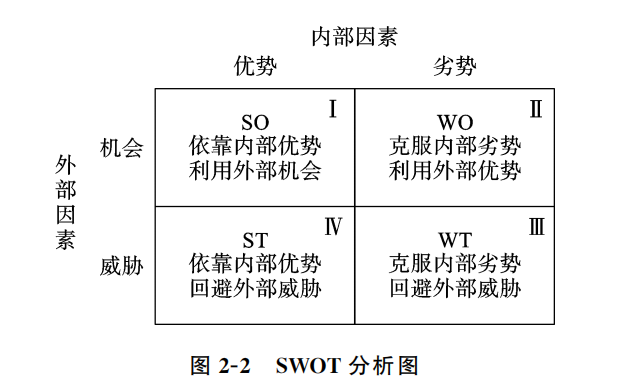 工作任务二  旅游市场营销宏观环境
工作任务二   旅游市场营销宏观环境
一、旅游市场营销宏观环境的概念
旅游市场营销宏观环境是指旅游企业或旅游业运行的外部大环境，它对于旅游企业来说既不可控制，又不可影响，而它对企业营销的成功与否起着重要作用。它是旅游企业市场营销活动的前提和背景，每个旅游企业都处于特定的宏观环境之中，都不可避免地受到它的影响和制约。
二、旅游市场营销宏观环境的构成
在旅游市场营销中，宏观环境因素主要包括政治法律因素，文化因素，社会因素，经济因素，人口、地理因素和技术环境因素等。
（一）政治法律因素
旅游消费的需求弹性系数较大，它不仅对价格敏感，而且对政策法规也十分敏感。一 个国家的政府，总要运用自己的法律行政手段，干预社会经济生活。因而政府的法令条例，特别是有关旅游业的经济立法，对旅游市场需求的形成和实现具有不可忽视的调节作用。而这些法律或规定都是在企业的控制范围之外的，其调整变化将对旅游企业营销活动产生很大影响。
还有些立法条款对旅游娱乐的消费需求会产生重大影响。政府对出国旅游签证的控制直接影响出境旅游情况。两国之间的外交关系也明显影响两国互送旅游客源。
在旅游业中，国家旅游部门、其他政府部门还会对旅游服务的质量和标准进行一定程度的控制。
01
确定文化中相关的动机
02
确定哪种文化价值观与旅游相关，人们是否将旅游、娱乐视为积极有益的活动
确定不同文化中决策的特殊形式
03
04
评估适合某种文化的营销方法
05
确定旅游产品在旅游消费者心目中合适的销售机构
工作任务二  旅游市场营销宏观环境
二、旅游市场营销宏观环境的构成
（二）文化因素
社会文化因素是指一个国家或地区的民族特征、文化传统、价值观、宗教信仰、教育水平、社会结构、风俗习惯等情况。
在进行旅游营销时，必须对文化因素进行彻底的了解分析，对不同文化采取适当差别的营销方式，才能达到营销的目的。营销人员必须具有不同文化的相关知识，才能更好地进行营销活动。
工作任务二  旅游市场营销宏观环境
二、旅游市场营销宏观环境的构成
（三）社会因素
影响消费者行为的社会因素主要包括相关群体、家庭和社会阶层等。
1. 相关群体 （所谓相关群体，就是能影响一个人的态度、行为和价值观的群体，如家庭、邻居、亲友、周围环境等，或因某社会风尚的影响而形成具有一种消费需求倾向的群体。）
2. 家庭 （家庭是基本的社会单位，家庭对购买者的购买行为影响最为强烈。）
3. 社会阶层  （同一社会阶层的成员具有相似的价值观、兴趣爱好和行为方式。不同阶层的人会表现出不同的旅游倾向。）
（四）经济因素
一个地区的经济总体发展水平、经济结构特征、经济的外向型特征、宏观经济发展趋势以及受之影响的人均消费水平等构成了一个区域的经济环境。企业是社会经济的细胞，是微观的经济实体，依存于一定的经济环境而存在。
这三个因素直接与旅游消费有关：
1. 国民收入水平
2. 消费者的收入水平
3. 消费结构
1）人口数量与旅游市场构成的关系
2）人口城市化与旅游市场的关系
1. 人口因素
3）世界人口年龄结构变化与旅游市场的关系
1）世界旅游客流的移动特点、规律与地理环境的关系
2. 地理因素
2）旅游者的旅游动机与地理环境的关系
工作任务二  旅游市场营销宏观环境
二、旅游市场营销宏观环境的构成
（五）人口、地理因素
工作任务二  旅游市场营销宏观环境
二、旅游市场营销宏观环境的构成
（六）技术环境因素
一个地区的经济总体发展水平、经济结构特征、经济的外向型特征、宏观经济发展趋势以及受之影响的人均消费水平等构成了一个区域的经济环境。经济环境是影响旅游营销的重要因素，它直接关系到市场状况及其发展趋势。企业是社会经济的细胞，是微观的经济实体，依存于一定的经济环境而存在。
这三个因素直接与有关：
旅游市场营销TourismMarketing
◎主编韩燕平
03
工作任务一  了解旅游市场购买行为
工作任务二  了解消费者购买决策的一般过程
工作任务三  分析旅游者的购买过程
工作任务四  掌握影响旅游者购买行为的因素
旅游市场购买行为分析
工作任务一  了解旅游市场购买行为
旅游市场购买行为
旅游组织市场
旅游者市场
行为
购买行为
主要包括生产者市场和中间商市场，某旅游组织为购买单位的购买者所构成的市场，购买目的是生产、销售、维持组织运作或者履行组织职能。
指人们在外部刺激的影响下，经由内部生理或心理变化而产生的具有一定目标性的活动。
指旅游市场参与者为了满足其生理或心理的旅游需求或愿望而进行的选择、调查、咨询、评估、支付和反馈等一系列活动的总和。
指消费者为满足某种需要而在购买动机的驱动下，以货币换取商品或劳务的实际行动。
就是通常我们说的消费者市场，主要由个人或者家庭组成，为了个人或者家庭消费，无营利动机。
根据购买者的特性和目的
工作任务一   了解旅游市场购买行为
一、游市场购买行为的概念
工作任务一   了解旅游市场购买行为
二、旅游市场购买行为的内容——5W1H
（一）买什么（what）
（四）何处买（where）
研究购买对象，了解消费者购买什么。从而确定旅游产品的开发。
研究购买地点，了解消费者在哪里购买，在哪里使用，从而可以确定营销地点。
（二）为何买（why）
（五）由谁买（who）
研究购买目的，了解和探索消费者行为的动机或其购买行为的影响因素，从确定有针对性的营销策略。也就是暗箱理论。
研究购买者，了解购买行为中的参与者，既要了解消费产品的是哪些人，又要弄清楚购买行为中的“购买角色”，从而在销售活动中更好地确定销售对象。
（三）何时买（what）
（六）如何买（how）
研究购买时间，了解消费者的购买行为发生的具体时间甚至具体时点，从而可以确定 一定的营销活动方案，并能够确定旅游市场的淡旺季。
研究购买行为，除了要了解消费者怎样购买，喜欢什么样的促销方式外，还应该了解消费者如何使用所购买的商品以及使用后的评价，从而有针对性地提供个性化的营销服务。
购买行为目标的明确性
旅游市场参与者都是一个单独的主体，其购买行为是可以变动调节的。在实施购买行为的过程中，购买者的意志是会根据周围环境的不同而发生变化的。
购买行为与购买心理的关联性
购买行为的自主性
购买行为的可变性
购买行为的文化性
工作任务一   了解旅游市场购买行为
三、旅游市场购买行为的特征
（一）
（二）
（三）
（四）
（五）
旅游市场参与者的购买行为有确定的购买目标，购买行为都是在购买目标的引导下逐步实现的。
购买心理是指旅游市场参与者在购买旅游产品时的所思所想。购买行为与购买心理具有相互关联性，购买行为受购买心理的影响和制约。购买心理贯穿于购买行为的始终，并制约着购买行为的发展。
在选择旅游产品的过程中，每一个旅游市场的参与者都有自己的选择权。每一次的购买行为一般都是个体自主实现的。
文化是旅游市场的灵魂。旅游是经济性的文化消费，旅游业是文化性的经济产业。
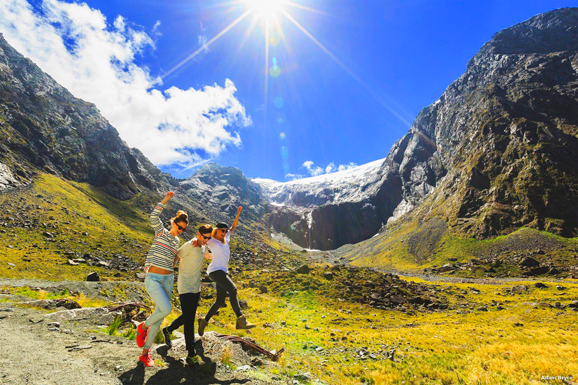 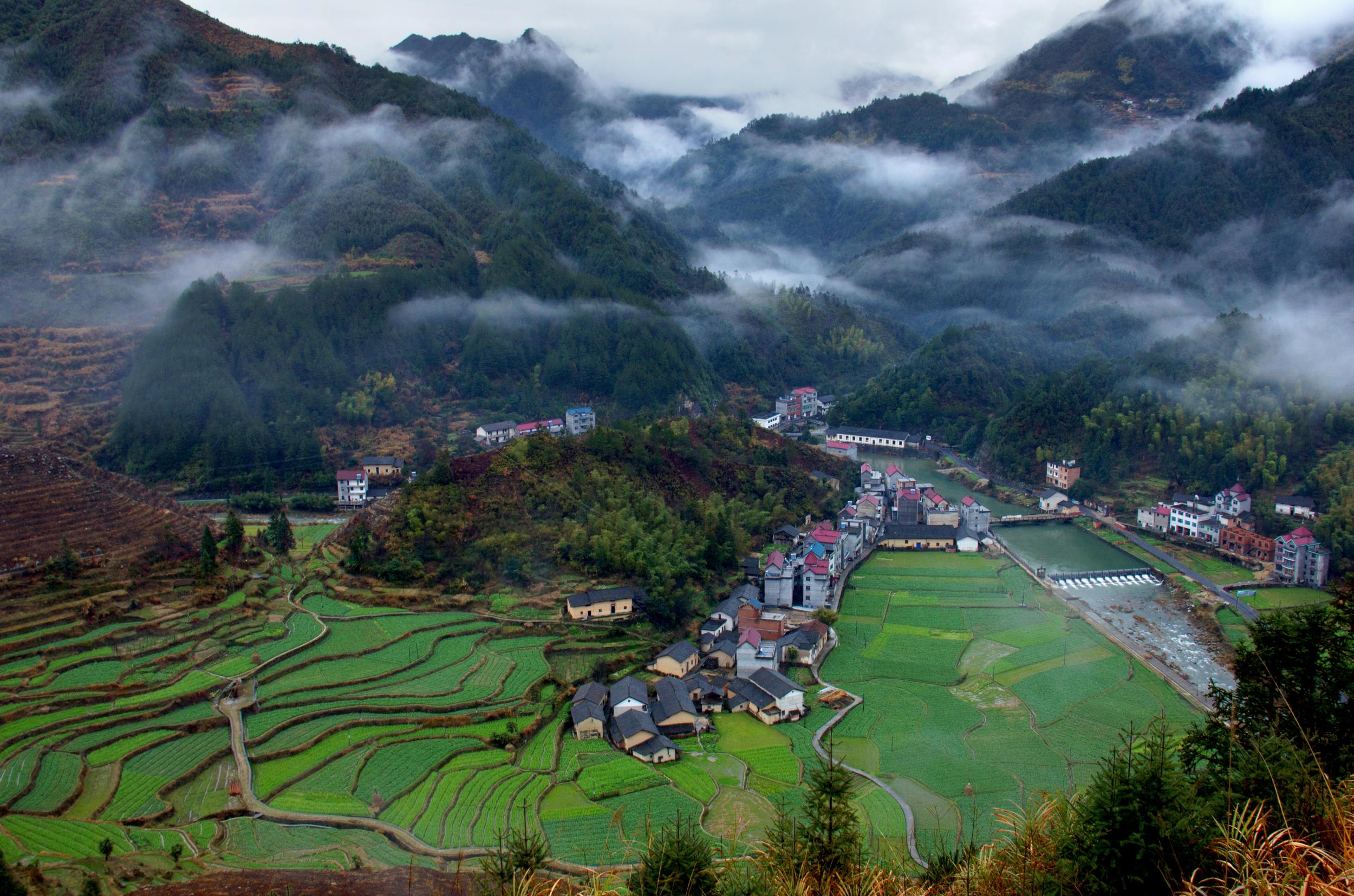 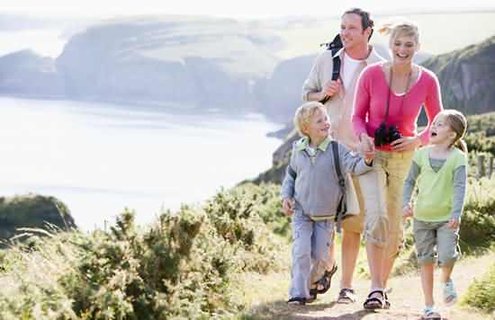 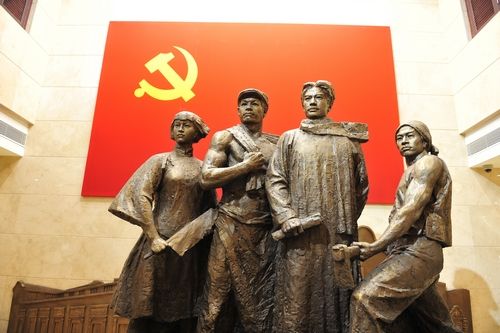 (二)根据旅游市场参与者购买目的分类
工作任务一   了解旅游市场购买行为
四、旅游市场购买行为的类型
(一)根据旅游购买的决策单位分类
1
1
4
5
2
2
3
1. 个体旅游消费者购买行为
1. 乡村旅游
4. 探险旅游
5. 文化旅游
2. 组织机构的旅游购买行为
2. 亲子旅游
3. 红色旅游
(三)根据旅游市场参与者购买目标的确定程度与决策行为分类
(四)根据旅游市场参与者的性格特点分类
工作任务一   了解旅游市场购买行为
四、旅游市场购买行为的类型
1
1
4
5
5
5
2
3
2
3
1. 全确定型
1. 冲动型
4. 习惯型
5. 感情型
6. 随意型
7. 疑虑型
2. 半确定型
3. 不确定型
2. 理智型
3. 经济型
落实以“游客为中心”理念的基本要求
旅游企业市场决策的基本依据
有利于旅游企业提供针对性的产品服务
有利于旅游企业制定营销策略
工作任务一   了解旅游市场购买行为
四、旅游市场购买行为的类型
01
02
03
04
“以游客为中心”理念要求注重游客的体验价值。研究旅游市场购买行为有利于把握旅游市场参与者对旅游商品的需求状况，更好地自主消费，切实保护自身利益，为生产者开发出满足消费者需求的旅游产品提供依据，从而让购买者买到自己称心如意的旅游产品。
研究旅游市场购买行为，可以更好地了解旅游者购买旅游产品之后的评价与反馈，通过得到的反馈信息，能够更好地做出相对应的市场决策。
研究旅游市场购买行为有利于旅游产品开发商及销售商把握消费者购买旅游产品的心理，了解旅游产品在开发中存在的不足，在旅游产品开发、销售方面加以改革和完善，生产出有特色、受欢迎的旅游产品，以吸引更多的消费者，提高旅游产品销售量，同时可以根据旅游消费者的不同，提供针对性的产品和服务。
分析旅游市场购买行为，对旅游购买行为进行有效的分类，可以更加有效地分析旅游市场，确定不同的消费对象，以拟定相应的营销策略，设计适销对路的旅游产品。
工作任务二  了解消费者购买决策的一般过程
工作任务二   了解消费者购买决策的一般过程
一、消费者购买决策的概念
消费者是指为了生产生活需要购买、使用商品或者接受服务的个人或者单位。

消费者购买决策是指消费者在明确了某种消费需求之后，在一定的购买动机的支配下，通过一定的信息收集选择出两个或者两个以上的购买方案，经过分析、评价选择出最佳的购买方案，最后完成购后评价的一个过程。消费者购买决策是一个系统的活动过程，它包括需求的确定、购买动机的形成以及购买方案的抉择和实施、购后评价等环节。
二、消费者购买决策的特点
（一）消费者购买决策过程的复杂性
（二）消费者购买决策目的的明确性
（三）消费者购买决策主体需求的差异性
（四）消费者购买决策的模仿性
工作任务二   了解消费者购买决策的一般过程
三、消费者购买决策的参与者
（一）发起者：首先提出或者有意向购买某一产品或者服务的人
（二）影响者：其看法或者建议对最终决定有影响的人
（三）决策者：对购买决策做出最后决定的人
（四）购买者：实际购买的人
（五）使用者：实际消费者
例如一个家庭在购买电视机的过程中可能设计以下一些角色：
（一）发起者：儿子。家中电视坏了，提出购买要求。
（二）影响者：同事。推荐某些品牌和型号。
（三）决策者：妻子。决定周末去购买。
（四）购买者：丈夫。去对比、选择、付款，并负责运送
（五）使用者：全家。享受电视带来的乐趣
02
收集信息
比较评价
03
04
购买决策
购后感受
05
工作任务二   了解消费者购买决策的一般过程
四、消费者购买决策的过程
认识需求
01
需求是由于外界某种因素的刺激通过人体的感官作用，使人脑产生某种缺乏的状态。认识需求是购买行为的起点。
很多时候消费者认识到自己的需求之后，并不能马上得到满足，这时候消费者就会主动或者被动地收集相关信息，一般包括需求商品的种类、价格、品牌、质量、型号以及别人的评价等。
1. 个人来源
2. 商业来源
3. 公众来源
4. 经验来源
消费者在筛选有关信息后，会对所有信息进行认真的分析、比对和评价，形成一套自己的购买标准。并提出若干个备选购买方案，然后根据自己的购买标准对可选择的方案进行分析、比较和选择，最后决定购买。
比较评价行为可以让消费者形成对某种可供选择的品牌偏好，从而形成购买意图，最后做出品牌决策、价格决策、型号决策、时间地点决策、支付方式决策等，形成最后的购买行为。
消费者的购后感受主要在于消费者的期望值与使用物品之后的感知值。
工作任务三  分析旅游者购买过程
1. 旅游需求的指向性
2. 旅游需求的多样性
3. 旅游需求的层次性
4. 旅游需求的敏感性
旅游需求的指向性包括旅游需求的时间指向性和地域指向性。时间的指向性主要体现在旅游需求的季节性和淡旺季比较明显。 旅游需求的地域指向性主要体现在旅游需求在空间上具有较强的冷热性。
旅游需求是人们旅游消费心理的外在反映，不同的旅游消费心理会产生不同的旅游消费类型。旅游需求的多样性就是指人们在不同的消费心理作用下对旅游目的地选择、旅游方式、旅游等级、旅游时间和旅游类型等方面存在的差异性。
根据马斯洛需求层次理论分析，旅游需求只有在人们的生存需求得到满足之后才能够成为可能。旅游作为一种特殊的消费需求又可以分为基本需求、安全需求和精神需求三个层次。
旅游需求的敏感性是指人们对出游环境发生变化所做出的敏感反应，这种环境既包括政治社会环境，也包括自然经济环境。旅游需求并不是固定不变的，旅游需求的敏感性可能促使旅游者改变原有的旅游计划，也有可能改变旅游者的消费需求类型。
工作任务三   分析旅游者购买过程
一、需求识别
旅游需求是指为了满足旅游的欲望，在一定可接受的条件下愿意并且能够购买的旅游产品与服务的总量。旅游需求不是空想，它是人类物质文明和精神文明发展到一定阶段上反映社会现实的一种意识或者愿望。
旅游需求主要来自两个方面：内在刺激与外在刺激。由于旅游者自身引起的内驱力是内在刺激。
（一）旅游需求的基本特征
1. 意愿性潜在旅游需求
2. 现实旅游需求
意愿性潜在旅游需求指旅游者拥有旅游需求，但是有些自身条件不能满足。比如某人看了成都的旅游广告之后，很想去成都旅游。但是由于工作繁忙导致没有时间可以去。这是一种潜在的旅游需求，只要旅游者满足了条件，就有可能实现旅游购买行为。
现实需求分为已实现旅游需求和未实现旅游需求。已实现旅游需求是已经达到了自
己的目的，而未实现旅游需求是旅游消费者的自身条件已经具备，如时间、金钱等，但是于外界因素不能实现的旅游需求。
工作任务三   分析旅游者购买过程
一、需求识别
（一）旅游需求的基本特征
在了解了旅游需求之后，旅游企业和旅游市场营销人员应该找出能够引起旅游者对某类产品感兴趣的刺激因素，同时也要在不同的需求之下，开发出不同的产品，不仅要满足旅游者的基本需求，更应该考虑旅游者的精神层面。
信息收集
购买评价
购买决策
购后评价
旅游消费者在意识到自己的旅游需求之后，就会开始对他所需求的旅游产品产生兴趣，因而有意识地去寻找、收集有关信息，加深认识。信息收集阶段，旅游企业与旅游市场营销者应该积极拓展旅游消费者获取信息的渠道。除了传统的信息渠道，还应该多考虑一些其他渠道，比如网络广告、宣传片拍摄、手机短信等。同时应该注重品牌化和口碑效应。
旅游者在获得了全面的旅游市场信息之后，会根据这些信息和一定的评价方法进行同类产品的不同品牌以及同一品牌的不同产品的比较分析，这些一般涉及旅游产品的价格、功能、特色、品牌、信誉、企业理念以及口碑等。根据旅游消费者的心理需求，适度地给予旅游消费者一定的优惠待遇，同时注重旅游者的社会影响力，设计科学、价格合理、服务个性化的旅游产品。另外旅游企业还应加强企业工作人员的培训，提高员工的职业道德、业务能力和技术水平。
旅游消费者对所获信息进行对比之后，会对信息有一定的评估，从而形成对某一旅游产品的购买意向。对于购买决策这一阶段的营销，旅游企业和旅游市场营销者应该将服务贯穿于旅游者购买的售前、售中和售后全过程，重视过程营销。
旅游者购买了旅游产品，享受到了旅游产品和服务，回到自己的所在地后会对此次的购买体验进行一定的评价。按照预期满意理论，旅游者的评价主要是评价自己的预期值与实际体验值之间的差距。旅游者购后评价阶段，旅游企业首先应该诚信营销。另外旅游企业还应该不断完善售后服务，有效地处理客人的投诉。
工作任务三   分析旅游者购买过程
二、信息收集
三、购买评价
四、购买决策
五、购后评价
工作任务四  掌握影响旅游者购买行为的因素
（一）旅游产品特色、价格、质量因素
（二）旅游企业因素
（三）促销活动因素
旅游企业是指以旅游资源为依托，以有形的空间设备、资源和无形的服务效用为手段，在旅游消费服务领域中进行独立经营核算的经济单位，一般包括旅行社企业、旅游景区企业、旅游运输企业、旅游酒店企业等。景区的软硬设施设备、交通运输的便利快捷性、酒店的舒适安全度都直接或者间接影响旅游者的购买行为。
旅游者的购买行为作为消费者购买行为的一种特殊存在，旅游者与所有消费者一样，
他们对市场上的促销活动会比较关注。如果旅游企业通过合理的信息渠道加强促销活动，那么必将吸引大量的旅游者，可以为旅游者的购买决策提供重要的依据。除了产品的质量与价值，还应该多做营销工作，树立产品形象，加大宣传力度，做好促销活动，才能更加促使购买行为的产生。
旅游产品的特色应该体现在其功能和个性化上面。旅游产品价格同样是旅游者在实施旅游购买行为时应考虑的一个重要因素。旅游产品的质量主要在于旅游产品的文化含量。旅游产品的质量还在于其市场的影响力。在旅游市场中口碑效应比较好的旅游产品更加能够吸引旅游消费者的注意从而促成旅游者的购买行为。
工作任务四   掌握影响旅游者购买行为的因素
一、市场因素对旅游者购买行为的影响
工作任务四   掌握影响旅游者购买行为的因素
二、环境因素对旅游者购买行为的影响
不同的文化群体，有着不同的民俗文化和文化背景以及不同的宗教信仰和价值观，也就导致了不同的消费习惯从而产生不同的购买行为。
同时地域之间的文化差异也会影响旅游者的购买行为。地域之间的文化差异主要在饮食文化、服务文化以及语言文化上面。
（一）文化环境因素
旅游是以旅游景观为对象的活动。旅游景观往往依靠的是自然景观环境。如果旅游目的地经常出现地震、泥石流等，可能会给旅游者带来生命危害或者财产损失，会大大降低旅游者的旅游需求。
此外如果旅游地经常出现坏天气、台风或者其他气象灾害，给旅游者的出行带来不便，会导致旅游者失去旅游的兴趣。
（二）自然环境因素
国家政策对旅游者的购买行为的影响主要表现在国家提倡什么，反对什么，以政策形式对旅游者的消费行为进行规范。
（三）国家政策因素
宏观经济在整体上影响旅游者的收入。
旅游者的可自由支配收入是最能够影响旅游者的购买力的。
（四）经济形势因素
社会阶层因素
相关群体因素
工作任务四   掌握影响旅游者购买行为的因素
三、社会因素对旅游者购买行为的影响
相关群体是指能够影响一个人的态度、行为和价值观的群体。如家庭、邻居、亲友、周围环境等，或者因为某种社会风尚的影响而形成的具有一种消费需求倾向的群体。相关群体对旅游者的购买行为影响极大，可能导致购买行为的异同。相关群体对旅游者购买行为的影响方式主要有信息性影响、功利性影响和价值表达性影响。
社会阶层是在一个社会中有相对的同质性和持久性的群体，他们是按等级排列，每一 阶层成员具有类似的价值观、兴趣爱好和行为方式。
由于社会阶层不一样，他们的收入、财产、受教育程度、价值观取向、兴趣、消费欲望等都会表现出差异，继而影响其购买行为。
年龄
性别
购买能力是旅游者产生购买行为的前提条件。实现旅游购买行为必须满足两个基本的要求，有可自由支配的时间与可自由支配的金钱。
收入
旅游者上次的购买经验是下一次购买行为的开始，购买经验在很大程度上决定了旅游者是否还愿意购买此项旅游产品或者是否还愿意相信旅游企业。
购买经验
空闲时间
旅游者的生活状态包括旅游者的生活方式、家庭生命周期以及家庭角色。生活方式不 一样，对旅游的理解与欲望都会有差别。
生活状态
工作任务四   掌握影响旅游者购买行为的因素
四、个人因素对旅游者购买行为的影响
年龄是影响旅游者购买行为的一项重要因素，不同年龄段的旅游者对旅游产品的偏好表现出明显的差异。
文化水平的高低影响旅游者在选择旅游产品时的品位，对旅游产品类型的选择有一定影响。文化水平的高低在一定程度上表现在审美能力方面。
受教育程度
在旅游过程中，由于男女心理、特征及社会角色因素不同，表现出价值观和购买偏好不同，因此性别也影响旅游者的购买行为。
个人因素对旅游者购买行为的影响
空闲
时间是旅游产生的前提，随着法定节假日的调整和带薪假期的实行，人们属于自己的时间。
越来越多，旅游需求也越来越大。
工作任务四   掌握影响旅游者购买行为的因素
五、心理因素对旅游者购买行为的影响
心理
因素
主要包括身心方面的动机、文化方面的动机、运动旅游动机、社会方面的动机以及地位和声望方面的动机。
动机不一样，所选择的旅游产品也会不一样。
知觉是直接作用于感觉器官的事物的整体在脑中的反映，是人对感觉信息的组织和解释的过程。旅游者在实施购买行为之前，实际上是经历一个从感觉到知觉的认知过程。
学习是指由于经验的累积而引起的个人行为的改变。旅游者的学习过程一般是在发现自身的动因之后，通过外界的刺激物和提示物的强化，最后做出的一定的反应。旅游消费者在购买产品和服务的过程中，逐步地去积累经验并会根据自己积累的经验来调整自己的旅游购买行为。
旅游消费者对产品的信念就是旅游产品的 一种形象，也就是品牌形象。往往旅游者的购买行为都会受到他们的信念的影响。
。旅游消费者的态度主要表现在对旅游产品的内在感受、情感和意向三个方面。只要激发态度中的任何一个表现因素，都会引起另外两个因素的相应反应。
学习因素
知觉因素
信念与态度
因素
动机因素
旅游市场营销TourismMarketing
◎主编韩燕平
04
旅游市场细分、目标市场选择和市场定位
工作任务一  细分旅游市场
工作任务二  选择目标旅游市场
工作任务三  确定旅游市场定位
工作任务一  细分旅游市场
工作任务一   细分旅游市场
一、旅游市场细分的概念
市场细分是美国市场学家温德尔·史密斯(Wendell R.Smith)于1965年最早提出来的。
市场细分(market segmentation)是按照购买者的需要和欲望、购买态度、购买行为特征等不同因素，把一个市场划分为几个不同的购买者群体的过程。
二、旅游市场细分的原则
可衡量原则。
进行市场细分时，需要通过市场细分将旅游者的需求特征、购买行为等明显区分开来，各个细分市场的范围、规模、购买力大小要能够被具体测量。
01
可进入性原则。
首先，需要企业针对自己的实际情况，保证细分的目标市场，企业有足够的人财物等资源让其产品能够进入并占领一定的市场份额。其次，企业要与客源市场之间能够进行有效的沟通，同时还需要有畅通的销售渠道。
02
市场细分
原则
稳定性原则。
企业的发展是一个需要长远考虑的问题，企业的价值不仅仅在于现有的盈利能力，重要的是可持续发展能力。
03
工作任务一   细分旅游市场
三、旅游市场细分的标准
市场细分是市场营销的基础，它能够让企业精准地了解到消费者的具体需求，从而更好地满足旅游者的需求，市场细分还能让企业发现新的市场机会，不断地拓展自己的市场。大致可以概括成四类：地理因素细分标准、人口统计变量细分标准、心理变量细分标准、行为因素变量细分标准。
（一）地理因素
地理因素细分是指按照消费者所在地的地理位置、地形气候、空间位置等细分变量来细分市场，它以现在及潜在的客源地作为研究对象。

1. 地理区域  不同地理区域地理位置的差异，会造成自然环境、经济环境、人文环境等方面的差异，而这些将直接影响旅游者的需求。 
2. 气候变量  不同的地理区域有着不同的气候环境，气候决定了旅游资源的特色，同时也是重要的细分变量 。
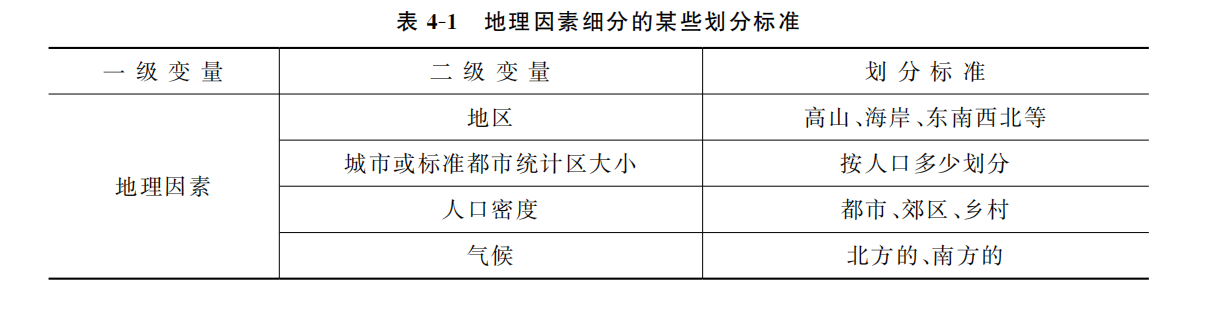 性别
年龄
收入
职业与受教育程度
家庭生命周期
工作任务一   细分旅游市场
三、旅游市场细分的标准
（二）人口统计变量
人口统计变量包括性别、年龄、健康状况、职业、婚姻、文化水平、收入等。人口统计变量较其他的变量来说更加容易衡量和区分，同时它们与消费者的需求偏好之间有着密切的联系，因此，它们成为市场细分的常用依据。
工作任务一   细分旅游市场
三、旅游市场细分的标准
（三）心理变量细分
人们外出旅游更多的是为了获得心理上或精神上的满足，旅游消费者在心理方面也具有许多不同的特征，如生活方式、兴趣和动机等。例如，对于生活方式来说，有传统型、新潮型、简朴型、奢侈型等，不同的生活方式也会影响人们的出游选择。有的追求新颖，有的追求实用，有的追求物美价廉，有的追求品质。表4-2所示为心理变量细分的某些划分标准。
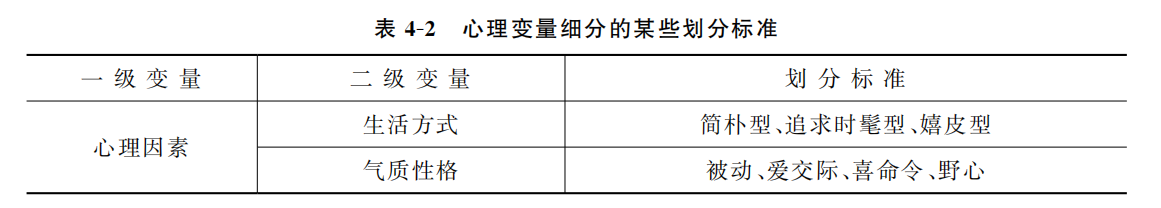 工作任务一   细分旅游市场
三、旅游市场细分的标准
（四）行为变量细分
消费行为会导致消费的最终实现与否，因此也是细分变量中非常重要的一类，根据购买者对产品的态度、使用情况等方面的不同，可以细分出一些需求各异的细分市场。行为细分变量很多，因为它可以非常准确地反映游客之间的差异，更加有利于确定目标市场，已经逐渐成为市场细分的重要变量。表4-3所示为行为变量细分的某些划分标准。
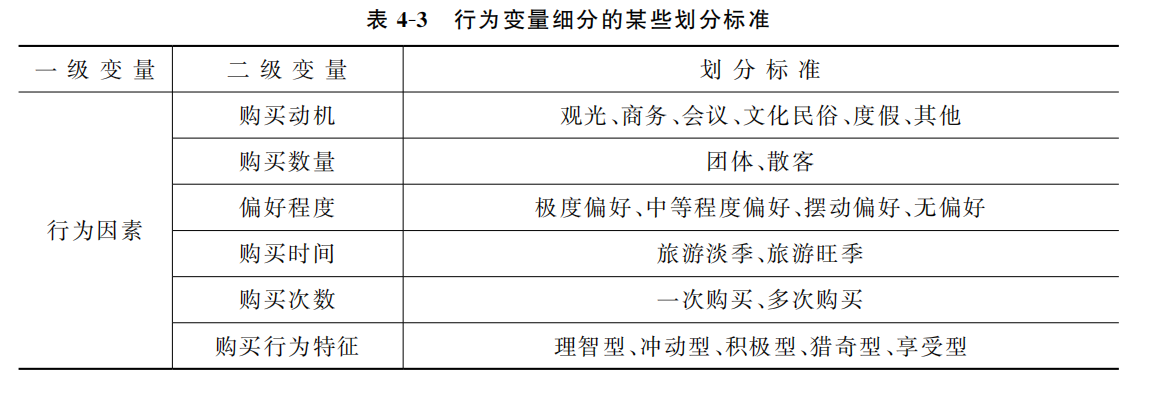 工作任务一   细分旅游市场
四、旅游市场细分的方法
（一）单一变数法
单一变数法，即根据影响旅游消费需求的某一种因素进行市场细分。这种方法的关键在于选取影响市场需求最显著的变量，将它作为唯一的市场细分依据，对于消费群体进行细分。
（二）综合变数法
综合变数法，即按影响旅游消费需求的两种以上的因素进行市场细分。选择多个变量因素进行市场细分，这样细分出来的市场相比单一变量进行市场细分要多得多，但是这种方法在选取变量的时候也是有讲究的，选择变量的时候要选择几个对形成消费需求差异影响显著并且也容易取得相关信息的因素。
（三）系列变数法
系列变数法，即按照影响旅游消费需求的各种因素进行系列划分。具体来说，就是运用两个或两个以上的因素细分市场，按照由大到小，由粗到细，逐层展开，每下一步的细分，都是在上一步选定的子市场中进行，细分的过程，也是在不断比较选择目标市场的过程。
工作任务二  选择旅游目标市场
工作任务一   选择旅游目标市场
一、旅游目标市场的选择
目标市场选择是指在进行市场细分之后，综合估计每个细分市场的吸引力程度，并选择进入一个或多个细分市场的过程。对于旅游目标市场的选择可以按照以下步骤来进行，首先企业根据自己的经营范围进行市场细分，然后分析、评估各个细分市场,比较各个细分市场的范围、流量、开拓潜力等，必须有相当的规模并且有相对长久的稳定性，能够创造出经济效益。此外，最重要的是本企业现有的人力、物力、财力能够去占领，最后则是根据企业自身的具体情况确定目标市场。
市场集中化
在经过市场细分之后，面对众多的细分市场，企业要进行选择。企业在决定进入一个细分市场还是进入几个细分市场的时候可以参考旅游目标市场的五种选择模式：
01
选择性专业化
02
市场专业化
04
03
05
完全市场覆盖
工作任务一   选择旅游目标市场
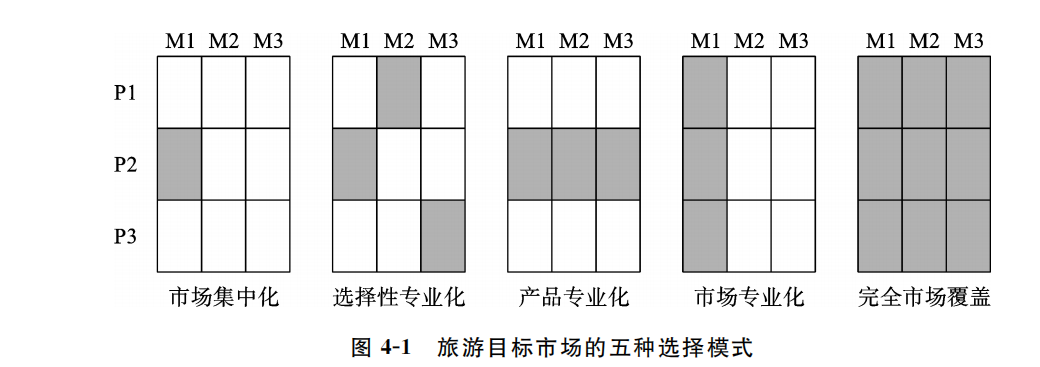 二、旅游目标市场的选择模式
产品专业化
工作任务一   选择旅游目标市场
三、旅游目标市场选择策略
无差别性市场策略，就是企业把整个市场作为自己的目标市场,只考虑市场需求的共性，而不考虑其差异，运用一种产品、一种价格、一种推销方法，吸引尽可能多的消费者。
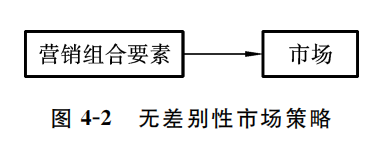 1
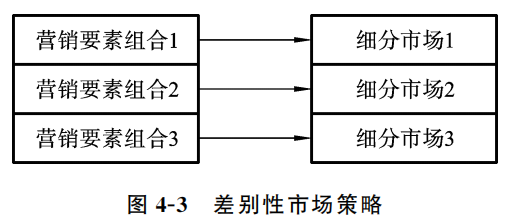 差别性市场策略就是把整个市场细分为若干个子市场，针对不同的子市场，设计不同的产品,制定不同的营销策略，满足不同的消费需求。
2
关系
集中性市场策略就是在细分后的市场上，选择两个或少数几个细分市场作为目标市场，制定一套营销方案，实行专业化生产和销售，使旅游企业能迅速开发占领目标市场。
3
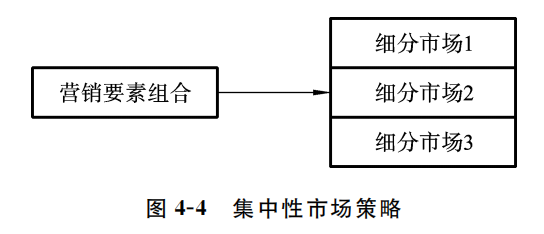 工作任务三  确定旅游市场定位
工作任务三   确定旅游市场定位
一、市场定位的含义
市场定位是由美国营销学家艾·里斯和杰克·特劳特在1972年提出的，是指企业根据竞争者现有产品在市场上所处的位置，针对顾客对该类产品某些特征或属性的重视程度，为本企业产品塑造与众不同的，给人印象深刻的形象，并将这种形象生动地传递给顾客，从而使该产品在市场上确定适当的位置。所以市场定位与目标市场的选择有着本质的区别，定位是从心理出发，思考如何被消费者认同，如何树立在消费者心目中的地位，而目标市场选择则是分析市场以及企业自身的实际情况选择目标市场并有针对性地调整产品。
成功的市场定位，能够让消费者对企业的产品建立持久的形象，还可以帮助企业在市场上创造出竞争优势，它可以利用企业的优势去吸引市场。
一般来说，这种竞争优势主要集中在成本优势和产品差异化优势上。
发掘竞争优势
（1）
选择竞争优势需要对本企业产品的若干竞争优势通过同竞争对手进行比较后加以具体评价，来确定企业产品的定位优势。
选择竞争优势
（2）
在选取了竞争优势之后，企业就要通过一系列的宣传促销活动将其独特的竞争优势准确地传播给潜在顾客，并在顾客心目中留下深刻的印象。
传播定位特色
（3）
工作任务三   确定旅游市场定位
二、市场定位的步骤
市场定位的关键就在于企业要设法让消费者感受到自己的产品比竞争对手的产品有更多的优势。因此，在市场定位时就需要挖掘自己的竞争优势，然后从众多的优势中选择出定位优势，最后将自己的定位特色传播给消费者。
1. 填补策略
2. 并存策略
3. 取代策略
取代策略就是要将竞争对手赶出原来的位置，自己取而代之，力图从竞争对手的手中抢夺市场份额。这种策略就需要企业对竞争对手有全面清晰的认识，比竞争对手有显著的竞争优势，能够提供比竞争对手更加富有特色、更加贴合目标人群需要的产品，企业还需要较大的实力能够支持者这种较量。
所谓并存策略就是指企业将自己的产品定位在现有竞争者的产品附近，力争与竞争者同时满足一个目标市场。采用这种策略的企业一般无须开发新产品，往往仿制已有的成功赢得市场的产品，这样企业无须开发新产品，也就免去了大量的研究开发费用，也无须担心产品推出之后是否能够被市场接受。
填补策略就是企业将自己的产品定位在目标市场目前的空白部分，也就是市场上尚未被竞争者发掘或占领的那一部分需求空挡。在决定选择填补策略之前必须仔细分析“空白”的性质和大小，企业自身的实力以及竞争者状态。此外，还需要考虑自己是否有足够的技术开发能力去为这一市场的空白区域提供适当的产品等。
工作任务三   确定旅游市场定位
三、市场定位的策略
界定企业身份
开展企业传播活动
（1）
（4）
做好企业形象的反馈与评价工作
进行企业形象定位
（2）
（5）
建立企业识别系统
（3）
工作任务三   确定旅游市场定位
四、运用CI进行市场定位
CI是英文企业形象识别（Corporate Identity）的简称。最早发源于20世纪50年代美国的车辆文化，70年代引入日本、中国台湾，90年代传入中国大陆。CI策划就是运用CI方法对企业进行整体策划，帮助创造富有个性和感染力的全新的企业形象。
（二）CI策划的基本步骤
（一）CI的特征
1. 形象化
2. 个性化
3. 传播性
旅游市场营销TourismMarketing
◎主编韩燕平
05
工作任务一  认识旅游市场营销战略及其意义
工作任务二  制定旅游市场营销战略规划
工作任务三  掌握旅游市场营销战略和策略
工作任务四  旅游市场营销组合
旅游市场营销战略
工作任务一  认识旅游市场营销战略及其意义
工作任务三   确定旅游市场定位
一、旅游市场营销战略的概念
“战略”一词源于军事学，主要指战争方略、用兵谋略。战略是运用军事力量以达到政策所确定之目标的一种艺术，它包括适应战争目的的战略目标和战略计划，达到这一目标的战略措施、战略方案和战略部署。随着时代的推进，战略一词逐渐外延于经济、政治、外交、科技、教育等领域，其含义也随之得到丰富和发展。具体而言，战略是指重大的、带全局性的或决定性的谋划。
旅游业的内在关联性，旅游市场的地域组合性等特点使旅游市场营销战略有着更为丰富的内涵，即有宏观和微观两个层次的含义。
在宏观层次上，旅游市场营销战略是指立足于国家、地区、区域的角度，在现代市场营销观念的指导下，为实现发展旅游业的目标，把旅游业的发展纳入国民经济和社会发展之中，寻求旅游业发展同国民经济和社会发展的内在契合的，一种有关市场营销发展的总体设想和谋略。
在微观层次上，旅游市场营销战略是指旅游企业高层经营者在现代市场营销观念的指导下，在准确把握环境变化趋势的基础上，为实现企业的营销发展目标，而对企业在一定时期内市场营销发展的总体设想和谋略。
工作任务三    确定旅游市场定位
二、旅游市场营销战略的特点
前瞻性
适应性
特点
创新性
决定性
风险性
工作任务三   确定旅游市场定位
三、旅游市场营销战略的意义
（一）旅游市场营销战略可以促进企业生产化分工，提高企业运营效率
（三）旅游市场营销战略可以应对旅游消费结构变化，保障旅游企业稳步发展
（二）旅游市场营销战略可以预防潜在竞争者的挑战，提升企业的抗压能力
工作任务三团队通关
二、通过卫生检疫
领队应该了解国家卫生检疫的有关规定，《中华人民共和国国境卫生检疫法》第8条规定：出境的交通工具和人员，必须在最后离开的国境口岸接受检疫。
三、通过边防检查
通过中国边防检查是游客跨出国门的象征，团队通过中国边检时领队应提交相应的团队签证资料、团队名单表以及领队证等进行查验，游客需要提交护照查验，排队依次通过。
四、通过安全检查
我国机场实行国际上通用的安全检查方法。检查方式包括：搜身、用磁性探测器近身检查、过安检门、物品检查、用红外线透视仪器检查
工作任务二  制定旅游市场营销战略规划
工作任务二   制定旅游市场营销战略规划
一、战略营销规划概述
战略营销规划是企业为实现总体战略目标设计的一定时期内市场营销发展的总体设想和方案。
战略营销规划是企业总体战略规划的组成部分，企业中的其他战略性规划中也包含一 定程度的市场营销部分。
战略营销规划是在较宽泛的企业战略规划基础上展开的，它归纳了要采取的营销行动，明确指出和回答了为什么要这样做，谁负责实施，在何时何地完成以及如何进行控制和协调等问题。
战略营销规划过程通常由7个相互关联的步骤组成：明确组织使命、建立战略业务单位、设立市场营销目标、进行情景分析、制定市场营销战略、实施策略及监测结果。
一个有效的战略营销规划可以帮助达成下列各个方面：

引导企业的努力方向，使企业从大政方针到具体的营销决策过程中，都能更好地理解市场营销的研究维度、消费者分析、产品、分销、促销、价格等计划。
确保公司各个部门都有明确的目标，并与整个企业的目标相一致
鼓励不同的职能部门和业务单位协同努力，并拥有一套评估绩效的程序。
促使企业评估自己的优势和劣势，考虑环境中的机遇与威胁。
概括企业能采取的其他行动或联合组合，并确定分配资源的基础
（一）树立战略营销的全局思维
（二）成立跨部门运营的“战略小组”
（三）加强内部诊断和外部研究
（四）树立战略营销的全局思维
（五）对问题进行排序，分清轻重缓急
（六）确定项目任务，制定项目计划书，适时优化调整战略
工作任务二   制定旅游市场营销战略规划
二、战略营销规划的基本内容
工作任务二   制定旅游市场营销战略规划
三、战略营销规划的制定
在企业分析选择目标市场的同时，必须制定出相适应的战略营销规划。
企业战略营销分析中流行一种简便易行的“SWOT”分析法,S指企业内部的能力，W指企业的薄弱点，O表示来自企业外部的机会，T表示企业面临外部的威胁。
一般说来，分析企业的内外部状况无非是这么几个方面。在运用SWOT分析法研究企业的战略性营销规划的发展时，要强调寻找四个方面中的与企业战略性营销密切相关的主要因素，而不是把所有的关于企业能力、薄弱点、外部机会与威胁逐项列出和汇集。
工作任务三  掌握旅游市场营销战略和策略
工作任务三   掌握旅游市场营销战略和策略
一、旅游市场营销战略的概念
从本质上讲就是在一定的市场营销环境中，为实现战略目标，对一系列可供选择的战略决策方案的规划、设计和组合。它在一定程度上折射出现代企业管理者的经营管理理念、作风和水平，反映企业在市场大潮中，对自身能力的认识深度以及对外部局势的前瞻性把握程度。由于每一个现实的旅游企业面临的外部环境和自身营销能力各不相同，故可供选择和具体实施的营销战略也存在差异。
（一）集中化发展战略
（二）一体化发展战略
（三）多角化发展战略
如果旅游企业发现现有的产品和市场尚有开发利用的潜力，可选用集中化发展战略，即指旅游企业集中企业的营销能力满足一个或多个细分市场的需求，而不是以整体市场为目标的战略。
1. 市场渗透战略
2. 市场开发战略
3. 产品开发战略
一体化发展战略是旅游企业与供货商、销售商实行一定程度的联合，融供应、生产、销售于一体，提高企业的发展与应变能力的一种战略选择。
1. 横向一体化战略
2. 纵向一体化战略
  （1）后向一体化战略
  （2）前向一体化战略
当企业所在行业市场吸引力日渐衰退，其他行业已显露出更好的投资机会时，企业可考虑实施多角化发展战略。多角化发展战略是旅游企业利用现有资源和优势，向不同行业的其他业务拓展的一种战略类型。
1. 同心多角化战略
2. 横向多角化战略
3. 集团多角化战略
工作任务三   掌握旅游市场营销战略和策略
二、旅游市场营销战略的类型
工作任务三   掌握旅游市场营销战略和策略
三、旅游市场营销战略的制定
1
具体内容包括：把战略目标与任务落实到各个战略阶段的同时，对近期做出详细的计划并付诸行动；把战略目标与任务分解落实到各个部门，并制定完成的措施；针对战略重点的不同，给予相应的人力、物力、财力的安排和平衡；从企业整体战略出发，综合协调产品、价格、促销、销售渠道组合策略；制定战略实施方案的责任体系和考核的指标体系。
确定企业的目标和任务
2
环境综合分析
3
制定战略方案
4
优选战略方案
5
实施战略方案
工作任务四  旅游市场营销组合
工作任务四   旅游市场营销组合
一、旅游市场营销组合概念
市场营销组合是1964年由美国哈佛大学的鲍敦（Borden）教授首先提出的，同年，美国市场学家麦克塞（Mccarthy）概括出易于记忆的4Ps营销组合，此后4Ps理论一直受理论界和企业界普遍重视和广为使用。
旅游市场营销组合是指旅游企业针对目标市场需求，对自己可控制的各种营销因素（产品质量、包装、价格、服务、广告、渠道和企业形象等）实行优化组合和综合运用，使之协调配合，扬长避短，发挥优势，以便满足目标市场需要，更好地实现营销目标。
旅游市场营销组合战略是有效地涉及和实现各种营销手段的综合运用，即在组织营销活动时，针对不同的旅游市场环境和内部条件，将以上因素进行最佳组合，使它们相互配合，产生协同的综合作用，而不是相互矛盾甚至起相互抵消作用。旅游市场营销组合是旅游企业可控制的经营手段的组合，旅游企业可以根据自己的调研分析，设计具体独特的旅游产品，制定合理的价格，选择适合的营销渠道，进行适度的营销促销等形成具有竞争优势的组合战略。
产品是企业市场营销组合中最重要的因素，因为产品质量的提高及其组合结构的优化是企业提高自身竞争力的基础。
旅游产品组合
合理的价格决策可以提高旅游企业的竞争力，并有利于企业凭借现有资源获取更多的利润。旅游企业在制定价格策略时应充分考虑五个基本因素，即市场营销目标、产品成本和利润、顾客对产品或服务的认知价值、细分市场差异以及可能的竞争性反应。
制定价格策略
旅游产品分销渠道即旅游产品使用权在转移过程中所经过的各个环节连接而成的通道，从狭义上讲，就是旅游中间商的构成体系。旅游市场分销渠道组合主要包括分销渠道的选择，渠道成员的协调、激励与评估以及分销渠道的改进等内容。
分销渠道组合
旅游促销的实质就是旅游营销者通过合理的方式，将企业理念、产品及服务等相关信息传递给旅游产品的潜在购买者及其他公众。旅游促销方式一般有广告宣传、营业推广、人员推销及公共关系四种，其组合策略可分推式策略和拉式策略两类。
实施促销方案
工作任务四   旅游市场营销组合
二、旅游市场营销组合的主要内容
工作任务四   旅游市场营销组合
三、旅游营销组合的特点
旅游服务的提供者（员工）
旅游服务的消费者（旅游消费者）
旅游产品的过程性是旅游服务的本质特性。旅游过程是旅游服务营销组合中的重要因素。
（三）旅游过程要素
（一）旅游人员要素
（二）旅游有形展示要素
指旅游企业为提高产品的吸引力，将自身的服务特色进行有效的实物化，并通过展示使产品更容易被旅游者把握和感知。
（一）能够为旅游企业提供合适的思路。优化营销效果
它提供了一种科学地分析和运用各种营销因素的思路和方法，指导企业经营者把影响营销效果的各种因素有机结合起来，达到企业整体营销效果的最优化。
（二）是旅游企业参与市场竞争提供了有力的手段
企业不再只有价格竞争，而是可以采用更为合理灵活的营销组合，充分利用非价格因素来形成差别优势，提高企业的竞争能力。
工作任务四   旅游市场营销组合
四、旅游营销组合的作用
旅游市场营销TourismMarketing
◎主编韩燕平
06
工作任务一  认识旅游产品
工作任务二  制定旅游产品组合策略
工作任务三  制定旅游产品的生命周期和营销策略
工作任务四  开发旅游新产品
工作任务五  制定旅游产品品牌策略
旅游产品策略
工作任务一  认识旅游产品
工作任务一   认识旅游产品
一、旅游产品的概念
从旅游者的角度来看，旅游产品是指旅游者通过花费一定的时间、费用和精力所换取的一个完整的旅游经历或旅游体验。
对旅游景区经营者来说，旅游产品是凭借旅游吸引物、旅游设施，向旅游者提供用以满足其旅游活动需求的服务。
从旅行社的角度来说，旅游产品是以旅游吸引物为核心，以食、住、行、游、购、娱等要素及各个环节的服务为辅，针对客源市场需求，按照一定的主题，设计、加工、制作、组合而成的旅游线路。
从旅游市场的角度看，旅游产品是旅游者与旅游经营者在市场上交换的，用于旅游活动中所消费的各种物品和服务的总和。
中华人民共和国国家标准《旅游服务基础术语》中对旅游产品的定义为：旅游服务产品是由实物和服务综合构成的，向旅游者销售的旅游项目。其特征是服务成为产品构成的主体，其具体展示主要有线路、活动和食宿。
工作任务一   认识旅游产品
一、旅游产品的概念
由于旅游产品在市场交换中存在的方式不同，表现为不同的产品形态，形成一个不同层次的旅游产品概念体系：单项旅游产品、组合旅游产品和整体旅游产品。
单项旅游产品是指旅游者在旅游活动过程中向不同的旅游经营者分别购买的有关食、住、行、游、购、娱等某一方面的物品或服务。
单项旅游产品通常只能满足旅游者某一方面的旅游需要，是构成组合旅游产品和整体旅游产品的基本单位。
组合旅游产品又称为旅游线路产品，是指旅行社根据旅游市场的需求，把多个单项旅游产品组合起来提供给旅游者，以满足其旅游过程中多方面的需要。
整体旅游产品又称为旅游目的地产品，是指某一旅游目的地能够提供并满足旅游者需求的全部物质产品和服务。
工作任务一   认识旅游产品
二、旅游产品的构成
旅游资源是指自然界和人类社会凡是能对旅游者产生吸引力，可以为旅游业开发利用，并可以产生经济效益、社会效益和环境效益的各种事物和因素
（一）旅游资源
旅游服务是旅游从业人员依托旅游资源和旅游接待设施向游客提供的各种劳务。根据旅游经营活动的不同阶段，它又可划分为售前服务、售中服务和售后服务三部分。
（二）旅游服务
旅游设施是直接或间接向旅游者提供服务所凭借的物质条件。一般分为旅游专门设施和旅游基础设施两大类。
旅游专门设施，是旅游经营者用来直接服务于旅游者的凭借物。
旅游基础设施是指旅游目的地城镇建设的公共设施
（三）旅游设施
旅游可进入性是指旅游者进入旅游地的难易程度与时效性。可进入性是旅游产品构成的基本因素之一，它不仅是连接旅游产品各组成部分的中心线索，而且是旅游产品能够组合起来的前提性条件。
（四）旅游可进入性
旅游产品是由实物和服务综合构成的，向旅游者销售的旅游项目。其特征是服务成为产品构成的主体。服务是一种行为，是一种可以用来交换的无形产品，因此，旅游产品除了具有一般有形产品的基础属性——价值和使用价值外，还具有自身独有的特征。
不可转移性
脆弱性
高附加值
文化内涵性
同时性
综合性
无形性
工作任务一   认识旅游产品
三、旅游产品的特征
工作任务二  制定旅游产品组合策略
产品组合的广度，也叫宽度，指的是产品线的多少。
产品组合的深度，是指一条产品线中所包含的不同等级、规格产品项目的数量。
产品组合的关联度，指各产品线在使用功能、生产条件、销售渠道等方面关联的程度。
工作任务二   制定旅游产品组合策略
一、旅游产品组合的概念
旅游产品组合，就是指旅游企业通过对不同规格、不同档次和不同类型的旅游产品进行科学的整合，使旅游产品的结构更趋合理、内容更加丰富。好的旅游产品组合一方面能更好地满足旅游消费者的个性化和多样化旅游需求，从而在旅游市场竞争中占得先机。旅游产品组合与旅游市场需求的契合度，往往决定了企业进入旅游目标市场的成败；另一方面，能方便旅游消费者购买，提高企业经济效益。
二、旅游产品组合的考量指标
在阐述这三个指标之前，必须先弄清楚什么是“产品线”所谓产品线，指的是密切相关的、能满足同一类需求的一组产品。
（一）扩展策略
（二）缩减策略
（三）延伸策略
延伸策略即改变旅游产品线的深度，适当增加旅游产品中的项目类型与数量，具体来说可以向下、向上和双向延伸。产品组合的延伸实际上是旅游企业全部或部分地改变了原有旅游产品的市场定位，可以使旅游企业满足更多不同层次消费者的需求，减少开发新产品带来的风险。当然，产品延伸也会导致成本增加，可能使旅游产品品牌忠诚度降低等。
扩展策略即扩展旅游产品组合的广度或宽度，也就是增加产品线。扩展策略可以使旅游企业的市面得以拓宽，提高收益。但另一方面也需要注意，产品线的扩展不能过度，若企业的业务能力和服务水平不能够同步提升，可能会适得其反。同时，要考虑新产品线与原有产品线之间的关联度，若产品线之间关联度低，带来的成本也会随之成倍增加。
与扩展策略相反，缩减策略是适当减少旅游产品组合的宽度。较少的产品线能够降低旅游企业经营成本，令其能集中优势力量，提高专业化水平，从而保证产品的质量。缩减策略比较适合中小型的旅游企业，在业务范围上只求精专不求广博，注重旅游产品的特色与质量，反而更能使企业在市场中获得竞争优势。
工作任务二   制定旅游产品组合策略
三、旅游产品组合的具体策略
工作任务三  制定旅游产品的生命周期
和营销策略
工作任务三   制定旅游产品的生命周期和营销策略
一、旅游产品组合的具体策略
旅游产品生命周期理论是从产品生命周期理论发展而来的。产品生命周期理论最早是在1966年由美国哈佛大学的雷蒙德·弗农教授（Raymond Vernon）在其《产品周期中的国际投资与国际贸易》一文中首次提出。
产品生命周期(Product Life Cycle)，简称LPC是指产品的市场寿命，即一种新产品从开始进入市场到被市场淘汰的整个过程。
旅游产品当然也不例外，所谓旅游产品生命周期，就是指一个旅游产品从开发出来投放市场到最后被淘汰从而退出市场的整个过程。
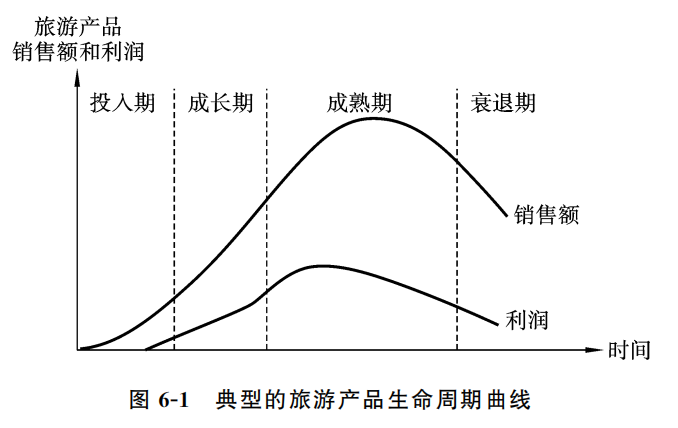 工作任务三   制定旅游产品的生命周期和营销策略
二、旅游产品生命周期各阶段的特征与营销策略
（一）旅游产品投入期的特征与营销策略
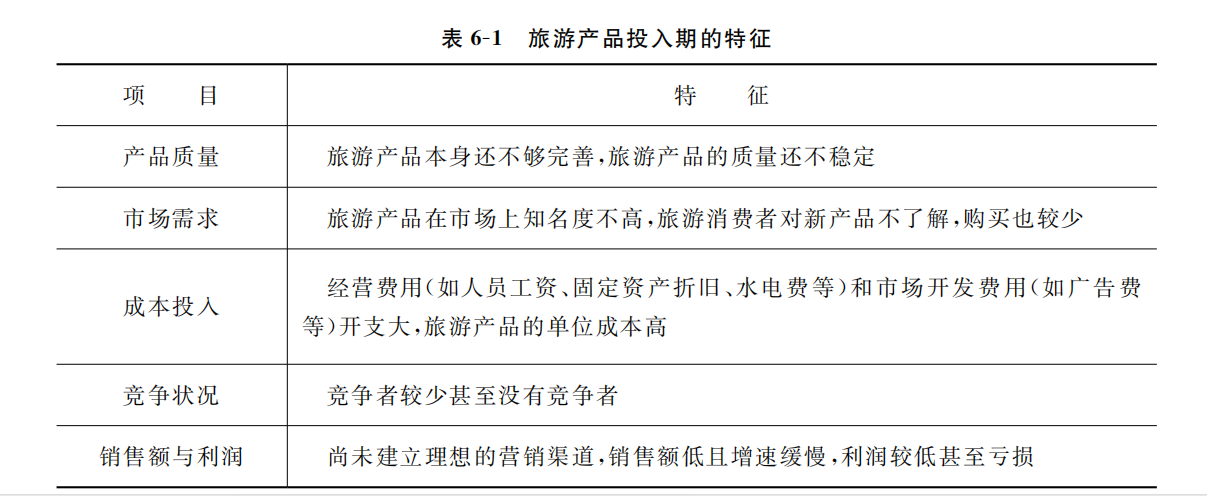 （1）向广大潜在旅游消费者介绍旅游产品的性能、使用方法等，提高消费者对旅游产品的了解和认知程度，使其更愿意消费。
（2）制定合适的价格策略。
（3）尽量打通销售渠道，解决因渠道过窄而导致的销路不畅问题。
（4）降低成本是必要的。
（5）提高产品质量是投入期旅游企业的努力方向。
工作任务三   制定旅游产品的生命周期和营销策略
二、旅游产品生命周期各阶段的特征与营销策略
（二）旅游产品成长期的特征与营销策略
（1）旅游宣传策略应从投入期的人无我有转向人有我优，促销的重心应从单纯介绍产品、扩大知名度转移到树立产品形象，提高企业声，创立品牌。
（2）根据旅游产品在市场上的不同状况，选择适当的时机调整价格，以争取更多顾客。
（3）在成长期，旅游企业应注意解决销售渠道杂乱无章的问题。
（4）在成长期，应注意进一步挖掘旅游市场，在开发市场深度上做文章。
（5）可进一步适当降低成本。
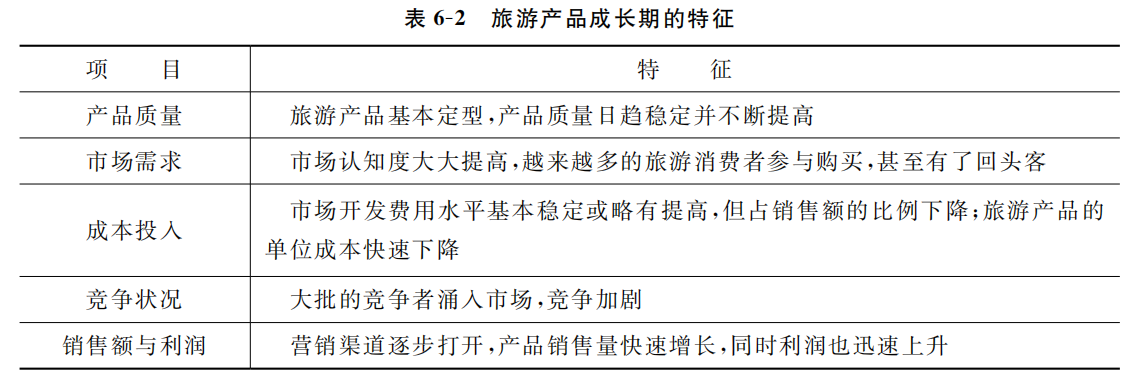 工作任务三   制定旅游产品的生命周期和营销策略
二、旅游产品生命周期各阶段的特征与营销策略
（三）旅游产品成熟期的特征与营销策略
（1）在成熟期，因为市场竞争激烈，替代性旅游产品增多，市场宣传的主题应该转变为 人优我特，以特取胜。
（2）随着消费的大众化，旅游产品销售渠道不够通畅的问题又显露出来。为此旅游企业要积极疏通和调整销售渠道，争取做到货畅其流。
（3）旅游企业还应该以更长远的眼光，从战略高度把优质产品升华为名牌产品，进而将企业升华为名牌企业，为可持续营销创造条件。
（4）在成熟期，可以实行相机价格策略，根据不同的情况实行高价、中价或低价策略。
（5）旅游产品的成熟期是旅游产品需求最旺盛的时期，旅游企业应通过多种措施来尽量延长这一阶段，最大限度增加销售量。
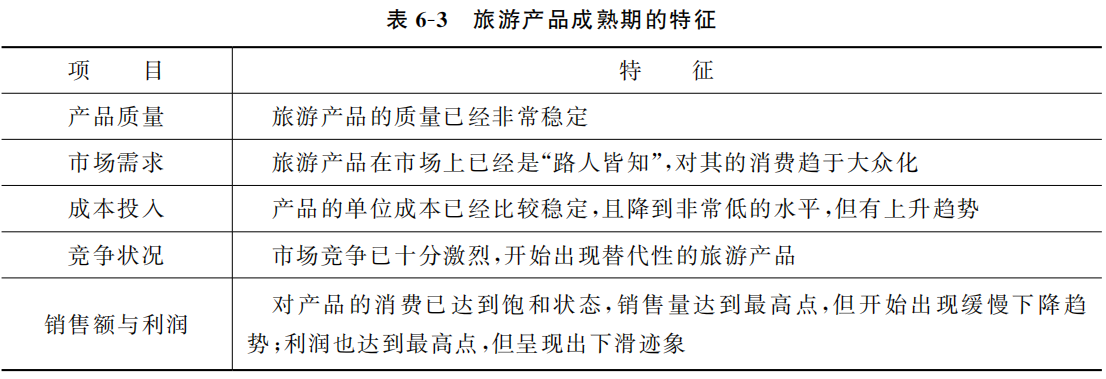 工作任务三   制定旅游产品的生命周期和营销策略
二、旅游产品生命周期各阶段的特征与营销策略
（四）旅游产品衰退期的特征与营销策略
（1）集中策略。把主要资源集中使用在最有利的细分市场、最有效的销售渠道和最易销售的品种上。也就是缩短战线，在尚有利可图的市场赢得尽可能多的利润。
（2）维持策略。保持原有的细分市场和营销组合策略，把销售维持在一个低水平上。因为竞争者纷纷退出，竞争压力减小，而市场上可能仍有一批“怀旧型”旅游者，可以维持一段时间，待到适当时机再停止经营。
（3）放弃策略。对没前途、无法挽救、已给旅游企业造成亏损的旅游产品，应果断结束业务，退出市场。对于还有一定销路的旅游产品，可采取逐步放弃的策略，同时及时推出新产品跟进，以进入新一轮循环。
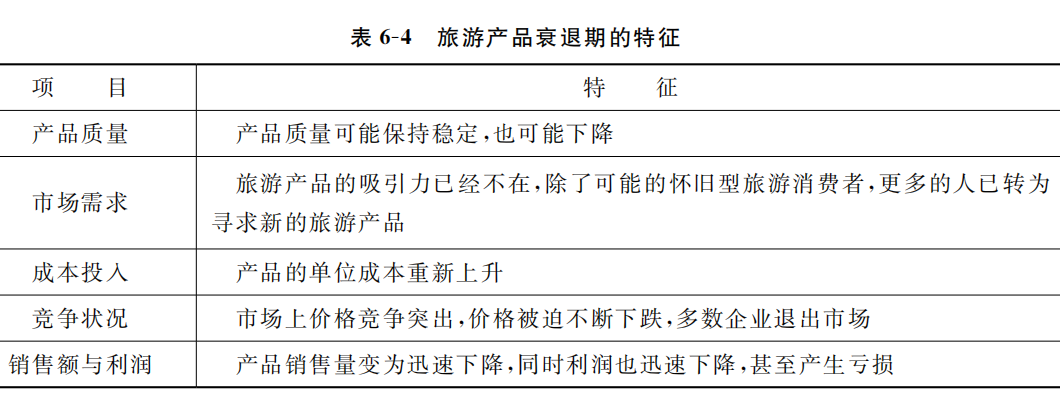 工作任务三   制定旅游产品的生命周期和营销策略
三、特殊旅游产品的生命周期
旅游产品生命周期是旅游产品的一般发展规律。值得注意的是，并非每个旅游产品都会经历同样的生命周期，不同的旅游产品其生命周期是不同的，所经历的阶段也可能不同。
一些独特的自然景观、历史文化景观由于资源的特殊性、不可复制性，其产品生命周期可能无限长。有些人造景观由于可以进行大量复制，一旦竞争产品大量出现，其生命周期必然变短。有些旅游产品、服务项目由于种种原因甚至未进入成长期就夭折了。
工作任务四  开发旅游新产品
工作任务四   开发旅游新产品
一、特殊旅游产品的生命周期
所谓旅游新产品，指的就是旅游企业初次设计生产出的全新旅游产品，或者在对原有旅游产品的内容、结构、服务等进行重大改进的基础上而产生的与原产品存在显著差异的旅游产品。
01
改进型旅游新产品
02
换代型旅游新产品
03
仿制型旅游新产品
04
全新型旅游新产品
旅游新产品开发要以旅游市场需求为导向
01
旅游新产品应该具备明确的竞争优势
02
旅游新产品开发应符合旅游企业自身条件
03
工作任务四   开发旅游新产品
二、旅游新产品开发的要求与基本程序
（一）旅游新产品开发的要求
（二）旅游新产品开发的基本程序
调查
研究
设计
构思
创意
筛选
概念成形与测试
商业市场试销
分析
产品
试制
市场
试销
正式
上市
工作任务五  制定旅游产品品牌策略
工作任务五   制定旅游产品品牌策略
一、旅游产品品牌的概念
品牌由品牌名称、品牌标志和商标三部分组成，品牌名称是指能用语言来表达的部分，是品牌的听觉诉求；品牌标志是指用特定的符号、图案或色彩等来有形表达的部分，是品牌的视觉诉求；商标是品牌在政府有关主管部门登记注册之后，获得法律保护的部分。
旅游企业为了方便旅游消费者识别本企业的产品和服务，并区别于竞争对手，而设计使用的独特的名称、术语、标记、符号、图案或其相互组合，就是旅游品牌，它由旅游品牌名称、旅游品牌标志、旅游商标构成。
旅游品牌可以分为旅游企业品牌和旅游产品品牌两大类
所谓旅游企业品牌，即旅游企业整体的品牌，一般以企业名称为品牌名称，传达的是企业整体的经营理念、企业文化、企业价值等；所谓旅游产品品牌，就是旅游企业为所生产的旅游产品和服务塑造的单独品牌，一个旅游企业可以拥有多个旅游产品品牌。
（一）非品牌化策略
1. 使用旅游企业自主品牌
2. 使用中间商品牌
3. 联合使用
（二）品牌归属策略
1. 统一品牌
2. 分类品牌
3. 个别品牌
4. 一品多牌
（三）品牌统分策略
（四）主副品牌策略
（五）背书品牌策略
工作任务五   制定旅游产品品牌策略
二、旅游产品品牌策略的制定
旅游市场营销TourismMarketing
◎主编韩燕平
07
工作任务一  掌握定价的依据及影响因素
工作任务二  掌握定价目标与定价方法
工作任务三  制定旅游定价策略
旅游产品定价策略
工作任务一  掌握定价的依据及影响因素
工作任务一   掌握定价的依据及影响因素
一、旅游产品价格的概念
旅游产品价格是旅游者购买单位旅游产品所支付的货币量，是旅游产品价值的货币表现形式。旅游产品价格也是旅游产品价值、旅游市场供求关系和一个国家和地区的币值三者变化的综合反映。
二、旅游产品组合的考量指标
（一）可控因素
1. 旅游产品成本
旅游产品的单位成本=（固定成本总额+变动成本总额)/旅游接待量
2. 旅游产品品质与特色
3. 旅游企业定价目标
工作任务一   掌握定价的依据及影响因素
二、旅游产品组合的考量指标
1. 旅游市场与市场需求状况

2. 旅游产品品质与特色 
 
3. 旅游企业定价目标
（1）旅游市场结构
（2）旅游市场需求量
（3）竞争者的价格水平
（二）不可控因素
1. 通货膨胀
2. 汇率变动
（三）不可控因素
（四）政府政策与法律法规
政府为了维护经济秩序或其他目的，可能通过政策或立法对企业的价格进行干预。各国政府对价格都有一定的法律法规约束，如我国的《价格法》、日本的《物价统制令》、法国的《价格放开和竞争条例》、瑞士的《联邦价格监督法》等，这些法律法规对旅游企业同样有效。一些贸易协会或行业性垄断组织也会对企业的价格策略有影响。此外，在旅游市场日益全球化的时代，旅游产品定价还应遵守有关国际法和国际惯例。
工作任务二  掌握定价目标和定价方法
工作任务二   掌握定价目标和定价方法
一、旅游企业的定价目标
定价目标是指企业在制定产品价格时有意识地要求达到的目的和标准，是指导企业进行产品价格决策的主要因素。旅游企业可以根据自身的规模和特点，选择适合自身的定价目标。
（一）利润目标
（三）营销目标
1. 获得最大利润
2. 获得满意利润
3. 获得目标投资收益
营销定价目标是指企业强调要实现某一营业额或获得某一市场占有率,而未明确提出应实现的利润额。
1. 销售量目标
销售量目标即旅游企业希望通过合理的定价，实现旅游产品最大的销售量。
2. 市场占有率目标
市场占有率目标即旅游企业将保持和提高企业的市场占有率（或市场份额）作为定价目标。
（二）竞争目标
1. 主动挑起竞争  
    ①打击定价 ②特色定价 ③阻截定价 
2. 应付或避免竞争
3. 维持企业生存
工作任务二   掌握定价目标和定价方法
一、旅游产品定价方法
定价方法是指企业在特定的定价目标指导下，依据对成本、需求和竞争状况的研究，运用价格决策理论，对产品价格进行计算的具体方法。旅游企业在进行产品定价时，一般遵循的原则是：成本是价格的最下线，竞争对手与替代产品是定价的参照，消费者对旅游产品的评价和承受能力是价格的上线。
（一）成本导向定价
1. 成本加成定价法：指在产品单位成本的基础上加上预期的利润比例，从而形成价格。
    单位产品价格=单位成本*（1+加成率）
2. 盈亏平衡定价法：盈亏平衡定价法也叫保本定价法或收支平衡定价法。在销量既定的条件下，企业产品的价格必须达到一定水平才能做到盈亏平衡、收支相抵，这个盈亏平衡点就是企业的保本点。盈亏平衡定价就是以保本点的总成本为依据来计算产品的价格。
    单位产品保本价格=（固定成本总额+变动成本总额）/保本销售量
3. 所谓目标收益定价法：企业根据预期利润额、总成本和产品的预计总销售量来制定价格。
单位产品价格=（预期销售量总成本+目标利润）/预期销售量 
                      =（总固定成本+总变动成本+目标利润）/预期销售量
工作任务二   掌握定价目标和定价方法
一、旅游产品定价方法
（二）需求导向定价
（三）需求导向定价
1. 理解价值定价法
消费者对于产品的价值有自己主观上的判断，这就是“理解价值”。消费者对产品的理解价值会直接影响其购买决策。所谓理解价值定价法，就是根据消费者对产品价值的感受及理解程度来制定与之相符的产品价格。

2. 需求差别定价法
根据产品的这种价格弹性和需求强度的差别来制定产品价格的方法，就是需求差别定价法，又称价格区别定价法。
（1）根据消费者的不同进行差别定价
   （2）根据产品的不同进行差别定价
   （3）根据时间的不同进行差别定价
   （4）根据地区性、区域性的不同进行差别定价
1. 率先定价法
所谓率先定价法，就是指企业采取率先行动，制定出符合市场需求的价格。这是一种主动竞争的定价方法，一 般为实力雄厚或产品独具特色的旅游企业所采用。

2. 随行就市定价法
随行就市定价法是指根据市场上同类产品一般通行的价格来制定价格的方法，又叫通行定价法。它是竞争导向定价法中最为流行的一种做法。
工作任务三  制定旅游定价策略
工作任务三   制定旅游定价策略
一、新产品定价策略
（一）撇脂定价策略
（二）渗透定价策略
（三）满意定价策略
撇脂定价策略也称为厚利限销策略。所谓+撇脂，寓意为从鲜奶中撇取乳脂，提取精华。旅游企业利用旅游消费者求新、求奇的心理，有目的地将入市旅游新产品的价格定得很高，以高价在短期内获取丰厚利润，尽快收回投资 。
渗透定价策略也称为薄利多销策略。是指旅游企业有目的地给入市旅游新产品制定较低的价格，以吸引游客，挤入市场，增加销售量，以期在短期内获得较高的市场占有率。
总利润=单位利润*销售量
=（价格+单位成本）*销售量
满意定价策略是介于撇脂定价和渗透定价之间的折中定价策略。旅游产品的价格不高也不低，处于适中水平，既保证旅游企业获得合理利润，又同时兼顾旅游企业、旅游消费者和旅游中间商的利益，令各方面都满意。
尾数定价策略也称为非整数定价，是指旅游企业利用消费者对整数与尾数的认知心理来制定旅游产品价格的策略。
尾数定价策略
整数定价策略是指企业在制定产品价格时，采用合零凑数的方法，尽量使用整数来作为产品的价格。
整数定价策略
吉祥数字定价策略是指旅游企业在制定产品价格时，尽量使用一些旅游消费者喜欢的数字来作为产品的价格。
吉祥数字
定价策略
声望定价策略是指旅游企业根据旅游消费者“价高必优”，的常规心理，将品牌产品定高价。
声望定价策略
习惯定价策略是指某些产品在长期的市场交换过程中已经在消费者心中形成了“心理定势”，旅游企业在定价时，就以旅游者所熟悉的“习惯价”定价。
习惯定价策略
工作任务三   制定旅游定价策略
二、心理定价策略
（一）数量折扣 数量折扣指旅游企业根据消费者所购买的数量或金额，给予一定的价格折扣。
（二）季节折扣策略 指旅游企业在销售淡季时为鼓励消费者购买旅游产品，而给予一定折扣的策略。
（三）现金折扣策略 又称付款期限折扣，是指旅游企业为鼓励消费者以现金付款或按期付款，而对在一定时间内支付现金的购买者给予一定折扣的策略。
（四）实物折扣策略 实物折扣策略指旅游企业对购买者以实物形式予以激励的一种折扣策略。
（五）功能折扣策略 功能折扣策略又叫同业折扣策略。主要目的是拓宽销售渠道，调动旅游批发商和零售商经营本企业产品的积极性。
工作任务三   制定旅游定价策略
三、折扣定价策略
折扣定价策略是指旅游企业在确定产品基本价格的基础上，给予旅游消费者一定价格折扣的策略。这一策略是用适量的价格损失来换取两个目标的实现：一是促进产品的生产和消费，形成规模优势；二是鼓励提前付款、大量购买和淡季消费。
工作任务三   制定旅游定价策略
四、招徕定价策略
（一）亏损定价策略
（二）抬高定价策略
（三）自行定价策略
亏损定价策略指旅游企业故意把某些产品或服务的价格定得很低，甚至亏损，以低廉的价格迎合消费者的求廉心理而招徕消费者，借机带动和扩大其他产品销售的策略。
抬高定价策略指旅游企业故意将某些产品或服务的价格抬高，以高价格迎合旅游消费者的心理需求，从而吸引消费者前来购买产品的策略。
自行定价策略指旅游企业在一定条件、一定范围内，允许消费者对其所提供的产品和服务自己制定价格的策略。自行定价策略可以调动消费者的好奇心和参与性，从而促进产品销售。
旅游市场营销TourismMarketing
◎主编韩燕平
08
工作任务一  认识旅游产品分销渠道
工作任务二  认识旅游中间商
工作任务三  掌握渠道行为与组织
工作任务四  构建旅游产品分销渠道及系统评价
工作任务五  制定旅游消费者渠道体验策略
旅游产品分销渠道策略
工作任务一  认识旅游产品分销渠道
工作任务一   认识旅游产品分销渠道
一、旅游分销渠道的概念
旅游分销渠道具体是指旅游产品从生产者向消费者转移的过程中，帮助其实现转移的所有旅游中间商，他们是处在旅游企业和旅游者之间、参与产品交换、促使买卖行为发生和实现的组织与个人。
二、旅游分销渠道的类型
旅游经营商
旅游零售商
计算机预订网络
营销联合体
网上旅游公司
无渠道销售
类型
工作任务一   认识旅游产品分销渠道
三、旅游分销渠道的作用
(一)
(二)
(三)
承担营销职能。促进产品销售
提供多种产品组合。满足市场需求
联系供求双方。促进信息交流
四、旅游分销渠道的发展
（一）传统旅游分销渠道模型
发展
（二）现代旅游分销渠道模型
（三）现代旅游分销渠道模型
工作任务二  认识旅游中间商
工作任务二   认识旅游中间商
一、旅游中间商的概念
旅游中间商是指协助旅游企业推广、销售旅游产品给最终消费者的企业组织或集体和个人。它主要包括旅游批发商、旅游经销商、旅游零售商、旅游代理商以及随着互联网的产生与发展而出现的在线网络服务商。
1
旅游批发商
旅游批发商往往是一些从事批发业务的旅行社或旅游公司，是连接生产者与零售商或最终消费者的桥梁。
二、旅游中间商的类型
2
旅游零售商
旅游零售商是指直接面向广大旅游消费者，从事旅游产品零售业务的旅游中间商，它与旅游消费者联系最为紧密。
3
旅游代理商
旅游代理商，是指那些只接受旅游产品生产者或供应者的委托，在一定区域内代理销售其产品的旅游中间商
工作任务二   认识旅游中间商
三、旅游中间商的作用
（一）
（四）
（一）市场调研
（四）组合加工
旅游消费者是旅游企业生产经营成败的关键所在，其数量多少、层次高低、购买力的大小对旅游企业的经济效益有着直接的影响。旅游中间商利用自己直接面向旅游消费者的有利地位，真实、客观、全面地调查、掌握旅游消费者的意见和需要，从而为旅游企业提供准确、及时的信息，帮助旅游企业对市场的变动做出及时的反应，使旅游产品和服务的供应能不断适应旅游消费者的需求。
任何一个旅游企业均不能提供旅游者在完整的旅游活动中所需的食、住、行、游、购、娱等环节的各种旅游产品。旅游中间商运用自身与多家旅游企业的联系，具有对多种旅游产品进行加工、组合的能力。
（二）
（三）
（三）促进销售
（二）市场开拓
旅游产品要获得大量的旅游消费者的欢迎，一定要促进市场中潜在的旅游需求转化为现实的旅游需求。旅游中间商往往是旅游营销的专门人才，各自拥有自己的目标群体，与社会各方以及市场中各部分有可能形成良好的公共关系，它们依靠自身所特有的宣传、广告、咨询服务和其他多种形式的促销活动，来激发旅游消费者的购买欲望，促进市场需求的形成，沟通旅游生产企业与旅游消费者之间的联系。
旅游市场需求的频繁变化和强有力竞争，客观上要求旅游企业不断进行市场开拓，才能在市场中生存和发展。旅游企业与旅游中间商友好沟通、协作，就能将旅游产品的生产优势与市
场开拓的营销优势结合在一起，使旅游生产企业与旅游中间商都得以顺利地成长。
工作任务三  掌握渠道行为与组织
工作任务三   掌握渠道行为与组织
一、渠道行为的概念
渠道行为研究探讨的是渠道成员怎样认识、建立和处理渠道关系；其研究重点是渠道成员如何建立和利用权力，如何处理冲突，如何通过合作获取竞争优势。
渠道行为是关于渠道研究的三大领域之一，另外两大领域为渠道结构和渠道关系。1969年，斯特恩研究认为，渠道由一组专业机构组成，劳动分工广泛，每个成员在某种程度 上依赖其他成员，如果某个成员对其他成员的依赖性较大，那么后者将更有权力；如果一个 成员对渠道的承诺减少，那么渠道的其他成员影响他的能力将降低。
以权力和冲突为研究重点的学者，将渠道看作渠道成员间既有合作又有竞争的联合体。使用一定的权力来源将产生多重影响，非强制性权力来源常常降低渠道内冲突，而强制性权力来源则可能强化渠道 内冲突”为实现组织间和组织内部的目标，渠道成员的共同行为需要资源，组织间的合作 和谈判是对资源对等交换的一种期待“营销渠道结构是指营销渠道中所有渠道成员所组 成的体系，也被称为营销渠道模式。
（一）水平营销渠道结构
（二）多渠道营销结构
营销渠道结构的类型
（三）传统营销渠道结构（单一渠道营销结构）
（四）垂直营销渠道结构
工作任务三   掌握渠道行为和组织
二、营销渠道结构的类型
（1）特许权渠道关系
（2）批发商发起的自愿连锁店
1. 合同式垂直营销渠道结构
（3）零售商发起的合作连锁店
2. 管理式垂直营销渠道结构
3. 综合式垂直营销渠道结构
工作任务四  构建旅游产品分销渠道
及系统评价
1
分销渠道反映某一特定商品价值实现的过程和商品实体的转移过程。
2
分销渠道的主体是参与商品流通过程的商人中间商和代理中间商。
商品从生产者流向消费者的过程中，商品所有权至少转移一次。大多数情况下，生产者必须经过一系列中介机构转卖或代理转卖产品。
3
4
在分销渠道中，与商品所有权转移直接或间接相关的，还有一系列流通辅助形式，如物流、信息流、资金流等，它们发挥着相当重要的协调和辅助作用。
工作任务四   构建旅游产品分销渠道及系统评价
一、产品分销渠道的概念
所谓产品分销渠道是指某种产品和服务在从生产者向消费者转移的过程中，取得这种产品和服务的所有权或帮助所有权转移的所有企业和个人。
因此，分销渠道包括商人中间商（因为他们取得所有权）和代理中间商（因为他们帮助转移所有权）。此外，还包括处于渠道起点和终点的生产者和最终消费者或用户。但是不包括供应商、辅助商。
二、产品分销渠道的特点
短渠道
长渠道
优点：厂家对渠道的控制程度较高，专用品、时尚品较为适用。
缺点：厂家要承担 大部分或全部渠道功能，必须具备足够的资源方可使用；市场覆盖面较窄。
优点：长渠道市场覆盖面广；企业‘厂家)可以将渠道优势转化为自身优势； 一般消费品销售较为适宜；可以减轻企业的费用压力。
缺点：厂家对渠道的控制程度较低；增加了渠道服务水平的差异性和不确定性；加大了对经销商进行协调的工作量。
工作任务四   构建旅游产品分销渠道及系统评价
三、分销渠道的层次
在产品从生产者转移到消费者的过程中，任何一个对产品拥有所有权或负有推销责任的机构，就叫作一个渠道层次“有直接渠道与间接渠道之分；也有长渠道与短渠道之分” 短渠道模式的特点是分销能力弱，长渠道模式的特点是分销能力强。
工作任务五  制定旅游消费者渠道体验策略
工作任务五   构建旅游产品分销渠道及系统评价
一、旅游者消费体验的概念
旅游者消费体验是指对某标的物的领悟，以及感官或心理所产生的情绪“消费体验是指一个人在使用产品或享受服务时体验到的感觉以及认识。
消费体验的影响因素有：产品使用、表演性消费以及情绪状态。
产品使用是发生在消费者直接使用产品和享受服务时的行为和体验“对消费者如何 使用商品的仔细观察，导致市场上新产品的出现。
产品使用
宣称消费者参与了表演是什么意思呢？以演出的观点来 看，消费者与营销者充当的角色就像他们是在戏院里演出一样。
表演性消费
心情是短暂的积极的情感状态“一个重要问题是消费体验对情绪状态的影响”在消 费产品时发生的事情会影响情绪“在消费过程中确立的精神状态，会反过来影响顾客对产 品的总体评价。
情绪状态
工作任务四   构建旅游产品分销渠道及系统评价
二、消费者产品体验的主要策略
旅游企业在渠道体验策略上，需要通过设计渠道以及经过精心选择才能使消费者产生丰富的体验。
它包括：营造渠道氛围；选择渠道地点；选择独特的渠道或渠道策略组合。
企业产品是由核心产品、形式产品以及附加产品等主要组成部分构成。
1. 产品体验策略
价格体验策略作为最重要的体验式定价策略，简而言之，就是给顾客留下完美的定价策略，体验式定价策略真正贯彻了这一内涵。
顾客体验=顾客知觉到的(价值)-顾客期望得到的(价值)
2. 价格体验策略
企业必须建立能展示体验的促销平台，在顾客方便接触的地点，为其提供可以尝试这 种体验的场所和舞台。
3. 促销体验策略
调研
使用/服务
（1）
（4）
选择
演变/回购
（2）
（5）
购买
售后服务
（6）
（3）
工作任务四   构建旅游产品分销渠道及系统评价
三、消费者产品体验的主要策略
中国消费者和企业商家之间的关系正在不断演变，随着互联网普及率和社交媒体参与 度的提高，客户和企业之间接触渠道越来越丰富，中国消费者正迎来多元化的渠道体验。
渠道多元化的具体表现为，在客户整个购买和售后服务中，实体店、网络商城、电脑或 者移动终端等多种渠道都不同程度地参与了进来。
为了更有效地了解消费者的需求，企业需要从客户视角出发，审慎检视“客户体验”生命 周期,的六个关键阶段：调研、选择、购买、使用/服务，演变/回购以及售后服务。
旅游市场营销TourismMarketing
◎主编韩燕平
09
工作任务一  认识旅游促销
工作任务二  认旅游广告
工作任务三  旅游人员促销
工作任务四  旅游营业推广
工作任务五  旅游公共关系
工作任务五  旅游消费者促销体验
旅游产品促销策略
工作任务一  认识旅游促销
传递旅游信息，提高知名度
刺激旅游需求，引导旅游消费
突出产品特点。强化竞争优势
树立良好信息。加强市场地位
工作任务一   认识旅游促销
一、旅游促销的概念
旅游促销，是旅游企业通过各种营销宣传手段，向旅游者传递旅游产品和服务的有关 信息，是实现旅游产品生产市场与旅游消费者市场的有效沟通，从而促成旅游者购买行为 和消费模式的活动。
旅游促销实质是要实现旅游营销者与旅游产品潜在购买者之间的信息沟通。
二、旅游促销的作用
工作任务一   认识旅游促销
三、旅游促销的主要方式
旅游营业推广
旅游人员促销
旅游公共关系
旅游广告
优点：：对消费者的吸引力大，刺激 性强；能迅速激发消费者的需求，在短期内改变消费者的购买习惯。
缺点：注重短期销售利益；使用不当可能导致消费者的不信任。
优点：辐射面广，信息传递速度快；可多 次重复宣传，提高产品的知名度；形式多样，艺术表现力强，可树立旅游产品的整体形象。
缺点：信息停留时间短，说服力较弱；传递信息量有限，购买行为具有滞后性；某些广告媒 体成本高。
优点：能与消费者进行面对面沟通；针对性强，可 直接促成交易；易培养与消费者的感情，建立长期稳定的联系“
缺点：覆盖面小，传播效 率低，平均销售成本较高；对推销人员的要求较高，需要经过专业培训。
优点：借助于第三者传递信息， 可信度高，容易赢得公众信任；信息传递方式多样，影响力大，有利于建立旅游企业信息。
缺点：着重于与公众建立良好的关系，所以不能直接达到销售效果；活动设计有难度，组 织工作量较大。
旅游促销组合是指旅游企业将旅游广告、旅游营业推广、旅游公共关系、旅游人员推销与促销方式有机结合并加以综合应用的一种促销策略。它可以体现旅游企业系统的决策思想，形成完整的促销策略。
工作任务一   认识旅游产品分销渠道
四、旅游促销组合及影响促销组合的因素
（一）旅游促销组合的概念
（二）影响旅游促销组合的因素
2
1
市场因素
旅游促销的目标
3
4
产品因素
促销预算因素
工作任务二  旅游广告
（1）静态广告
1. 按广告表现形式划分
（2）动态广告
（1）报刊广告 （2）电视广告 （3）广播广告
（4）橱窗广告 （5）户外广告 （6）网络广告
2. 按传播媒体划分
3. 按传播媒体划分：可分为旅行社广告，酒店广告，旅游城市、景区广告。
工作任务二   旅游广告
一、旅游广告的概念与种类
（一）旅游广告的概念
旅游广告是指旅游部门或旅游企业通过一定形式的媒介，公开而广泛地向旅游者介绍 旅游产品、提升旅游品牌的一种宣传活动“它能广泛地宣传和推广旅游产品，有效地推动 旅游产品的销售，从而帮助旅游企业获得经济利益以及品牌价值。
（二）旅游广告的种类
工作任务二   旅游广告
二、旅游广告的特点与作用
（一）旅游广告的特点
传播面广
间接传播
强烈的表现力
和吸引力
促销效果的
滞后性
4
1
3
2
（二）旅游广告的作用
1. 传播旅游信息；广泛招揽顾客
2. 促进市场开拓；提高销售业绩
3. 传播社会文化；丰富文化生活
确定旅游广告的主题，反映广告信息的内涵，针对旅游者心理，把握要说明的基本概念
广告要有创意，引人入胜的构思是旅游广告成功的保证
广告要用精炼、准确、通俗易懂的文字和语言，以免引起旅游者的误会
通过生动的形象增加旅游者的信任感，留下深刻印象
注意运用各种艺术表现形式充分发挥旅游广告的独特性
工作任务二   旅游广告
三、旅游广告的设计要求
旅游企业在设计旅游广告时，将面临一个重要的问题：如此多的信息如何能够让旅游者在最短的时间内接收到，并做出准确的判断。在进行旅游广告的内容设计时要注意：内容要真实，有针对性，要符合旅游广告的特点和要求；旅游广告的构思和设计要有吸引力，能引起顾客的注意；广告的制作和表达方式要有思想性。
1. 广告诉求: 信息诉求、情感诉求
2. 执行格式：对比、演示、证言式、生活片段、生活方式
3. 音调：明确性广告、幽默性广告、浪漫性广告、戏剧性广告
4. 创意手段和技术：卡通和艺术、名人、音乐、广告歌和口号
工作任务二   旅游广告
四、设计广告的方法
（一）识别目标群体
（二）确定广告预算目标
（三）设计广告
（四）媒体选择与时机
1. 经济效益
2. 社会效益
3. 心理效益
（五）合理评价广告效果
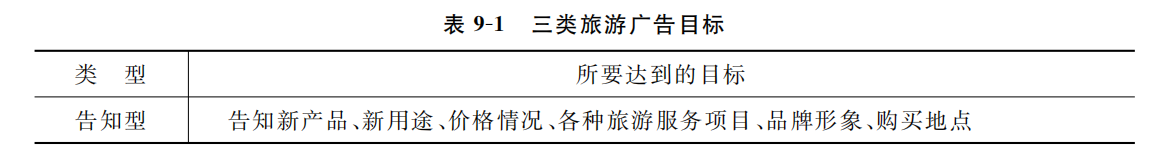 （一）旅游广告目标决策
（三）旅游广告信息决策
（五）旅游广告效果评价
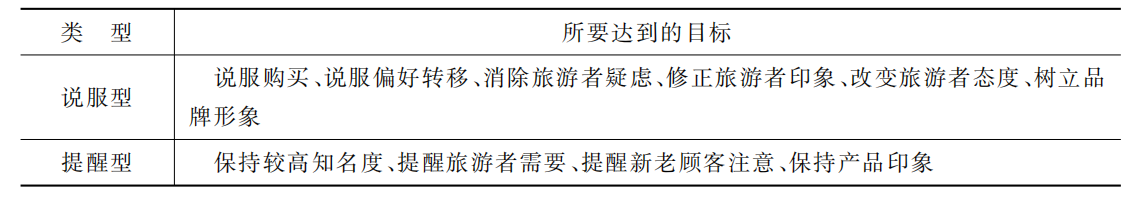 1. 广告触及面、展露频率及展露影响度决策
2. 旅游广告媒体选择决策
3. 旅游广告时机决策
（二）旅游广告预算决策
（四）旅游广告媒体决策
工作任务二   旅游广告
五、旅游广告的决策过程
工作任务三  旅游人员推销
工作任务三    旅游人员推销
一、旅游人员推销
（一）旅游人员推销的概念
旅游人员推销是指通过旅游企业推销人员与客户直接沟通与促销达成交易的营销策略。由于推销人员与客户+面对面,进行沟通与促销，因此具有其他沟通与促销手段难以比拟的优势，但它也是一种成本较高的沟通形式，特别是随着工资的上升，沟通成本的人工费用还将有进一步提高的趋势。
（二）旅游人员推销的方式
01
02
03
04
05
1. 营业推销
2. 上门推销
3. 会议推销
小组推销
电话推销
书面推销
导购推销
工作任务三    旅游人员推销
二、人员推销的特点与任务
（一）人员推销的特点
信息传递的
双向性
推销目的的
双重性
满足需求的多样性
推销过程的
灵活性
1
2
4
3
（二）旅游人员的推销任务
1. 传递信息
2. 销售商品
3. 获取市场信息
4. 提供服务
5. 开拓市场
6. 协调工作
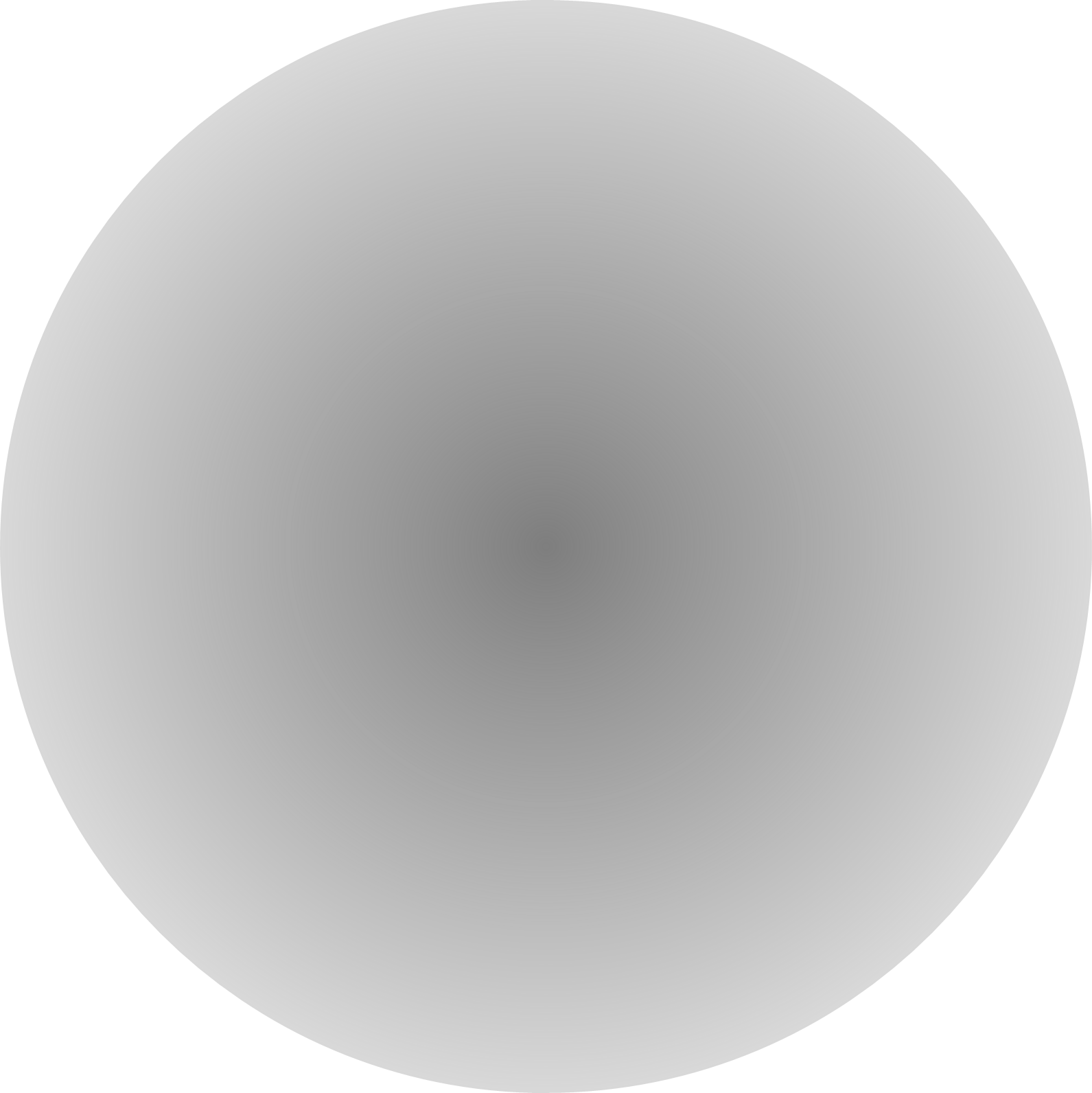 07
售后服务
工作任务三    旅游人员推销
三、旅游人员的推销程序
四、旅游人员的推销原则
01
寻找旅游者
02
01
（一）互惠互利原则
接近前的准备
指交易双方彼此为对方提供利益和好处
03
02
（二）使用价值观念原则
接近目标旅游者
就是旅游消费购买者对旅游产品有用性的认识
03
04
（三）人际关系原则
推销面谈
旅游推销人员在推销旅游产品时，必须建立真诚的坦白的富于感情的和谐的人际关系。
04
（四）尊重客户原则
05
处理异议
就是要尊重顾客的人格、重视他们的利益。
06
达成交易
工作任务四  旅游营业推广
工作任务四    旅游营业推广
一、旅游营业推广
旅游营业推广是指旅游企业在某一特定时期与空间范围内，通过刺激和鼓励交易双方，并促使旅游者尽快购买或大量购买旅游产品或服务而采取的一系列促销措施和手段。
旅游营业推广的主要目的是解决一定时间和空间内旅游需求不足的问题，扩大旅游产品的销售。
旅游营业推广的对象既可以是旅游者，也可以是旅游中间商，还可以是销售人员。
二、旅游营业推广的特点与作用
（一）旅游营业推广的特点
（二）旅游营业推广的作用
1. 非常规性
2. 灵活多样性
3. 强刺激性
4. 短期高效性
1. 有利于加速旅游产品进入市场的进程
2. 有利于诱导重复购买
3. 有利于增加旅游产品销售
4. 有利于更好地应对竞争
5. 有利于带动相关联旅游产品的销售
组织展销
会员卡
免费试用
广告津贴
旅游交易会
和展览会
销售折扣
推广津贴
免费赠品
提供宣传品
工作任务四    旅游营业推广
三、旅游营业推广
（一）针对顾客的营业推广
优惠提供
旅游产品
赠送礼品
优惠券
有奖销售
直邮推广
销售奖励
销售竞赛
（二）针对中间商的营业推广
1.
2.
（三）针对中间商的营业推广
（1）确定推广规模
（2）选择推广对象
（3）选择推广途径
（4）选择推广时机
1. 确立旅游营业推广目标            
2. 选择旅游营业推广的方式
3. 制定旅游营业推广方案
工作任务四    旅游人员推销
四、旅游营业推广的实施过程
（一）
旅游营业推广方案的策划
（二）
确定广告预算目标
（三）
设计广告
工作任务五  旅游公共关系
工作任务五    旅游公共关系
一、旅游公共关系
（一）旅游公共关系的概念
01
02
03
旅游公共关系是指旅游企业以社会公众利益为出发点，通过传播媒介，在社会公众中树立良好的形象和信誉，以赢得旅游企业内部和外部社会公众的理解、信任、支持与合作，为旅游企业的发展创造最佳的社会环境，实现旅游企业的目标。
真实性和持久性
新颖性和独特性
间接性和主动性
（二）旅游公共关系的特点
工作任务五    旅游公共关系
一、旅游公共关系
（三）旅游公共关系的作用
（四）旅游公共关系的作用
旅游公共关系不同于旅游广告，旅游广告是付费形式，借助媒体传播旅游企业和旅游产品信息。旅游公共关系也不同于旅游人员推销，人员推销的主要职能在于通过推销人员与客户的接触沟通来达成交易。旅游公共关系与旅游营业推广有明显的区别，旅游营业推广是通过临时性、带奖励性质的刺激方式来促销。旅游公共关系不着眼于旅游产品的销售，而是协调企业内部关系及内部和外部之间的关系，内求团结，外树形象，谋求有利于企业发展的内部环境和外部社会环境。
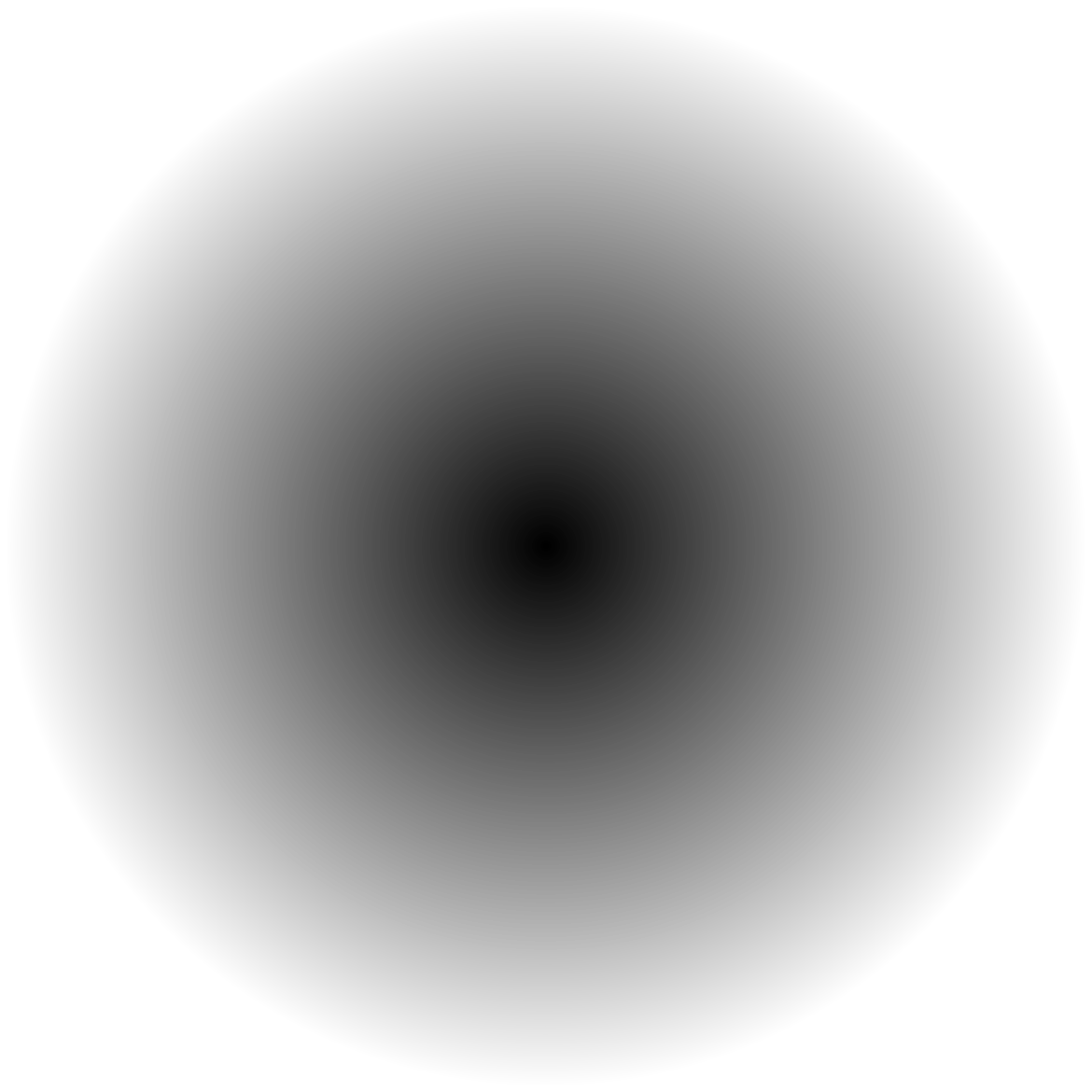 01
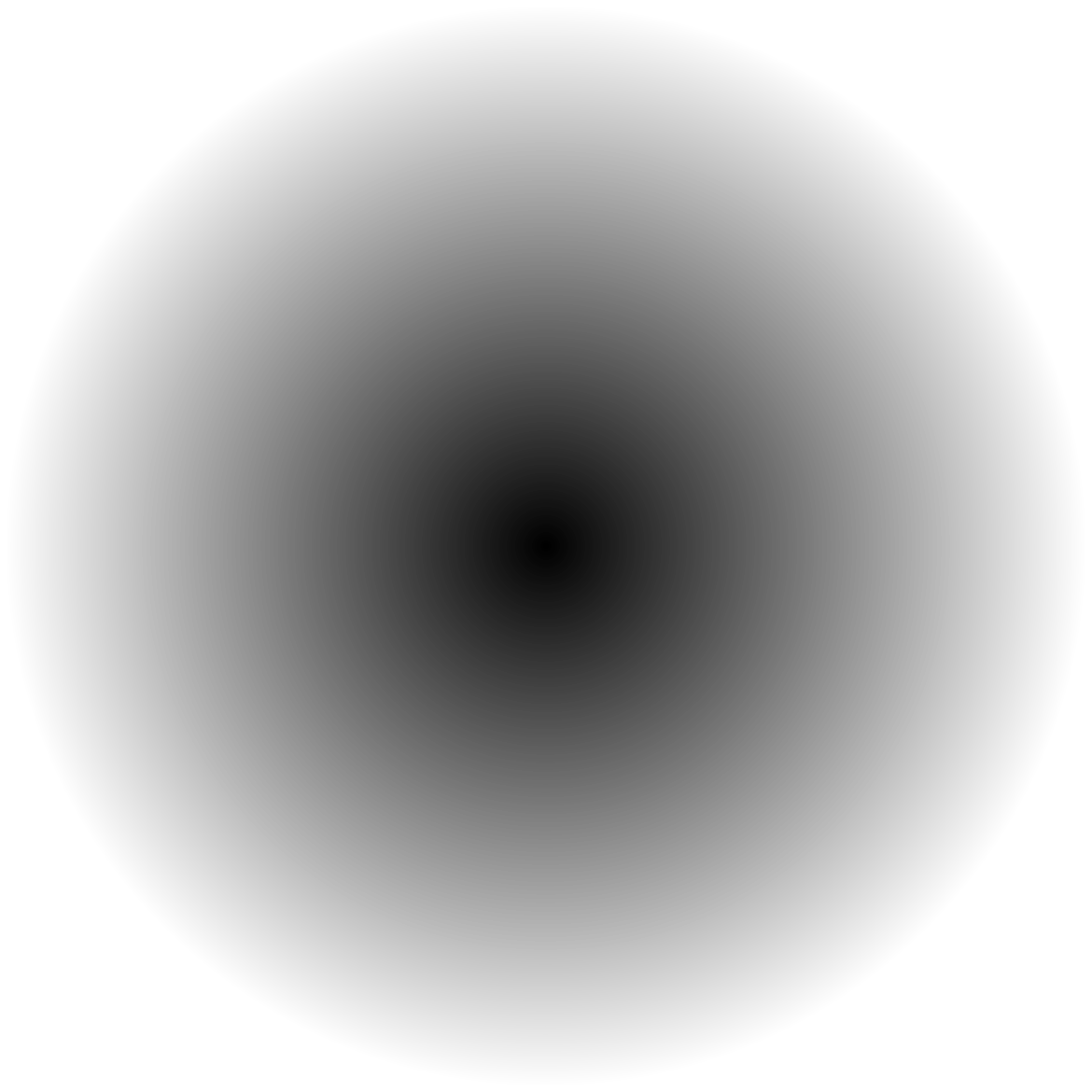 02
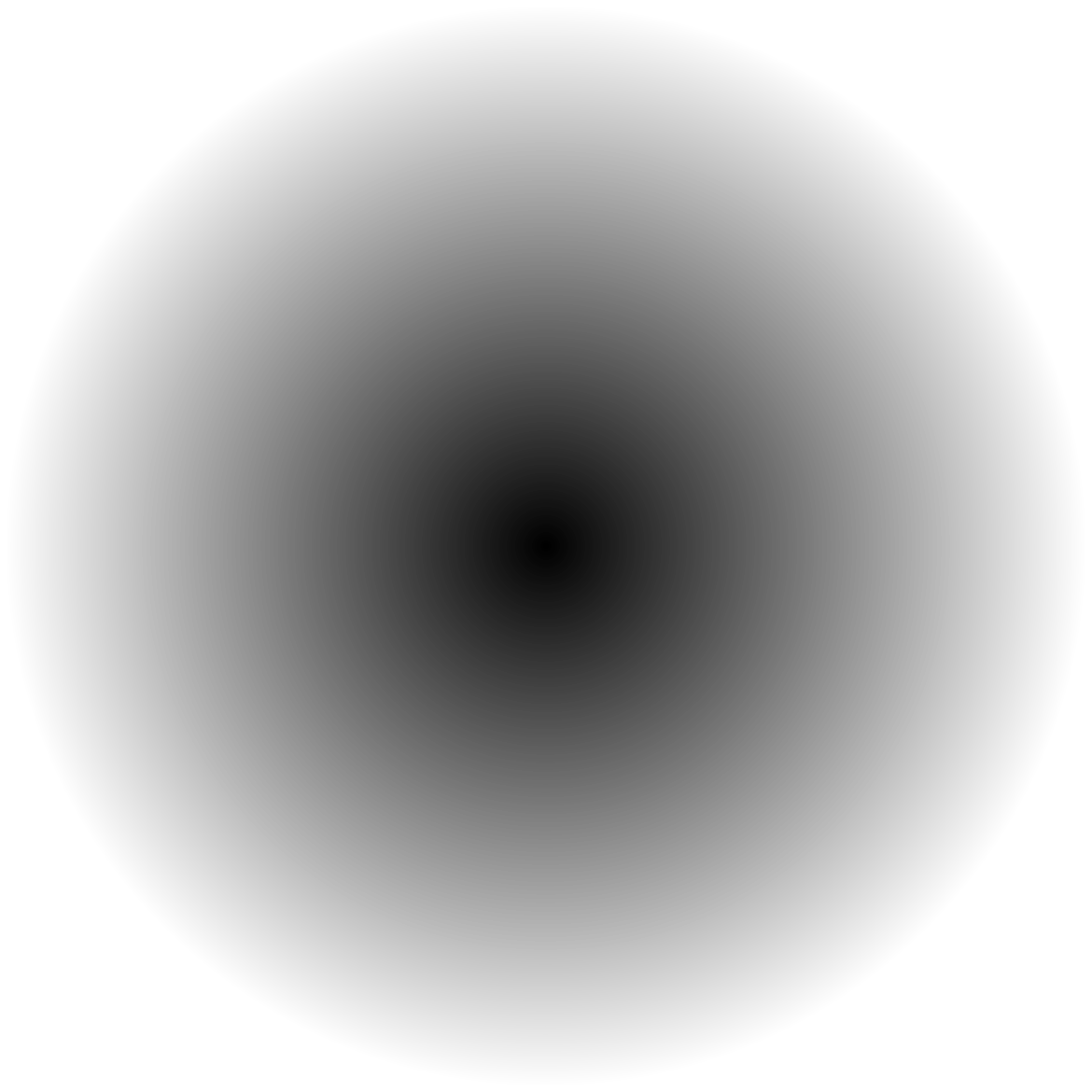 03
02
参谋
宣传
外交
指通过宣传来建立信誉，塑造旅游企业形象。
指为旅游企业的市场营销决策提供咨询。
指协调企业内外的关系。
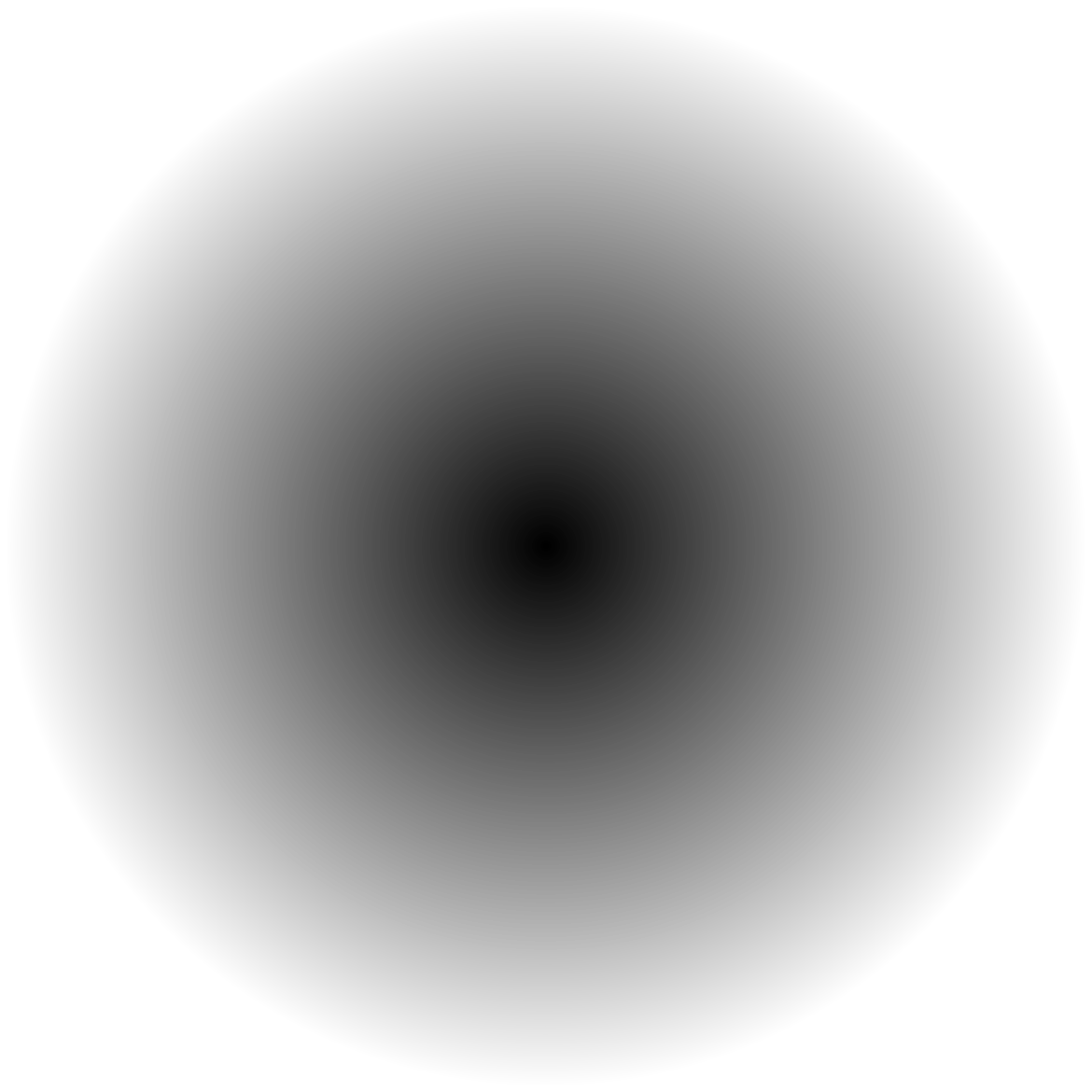 04
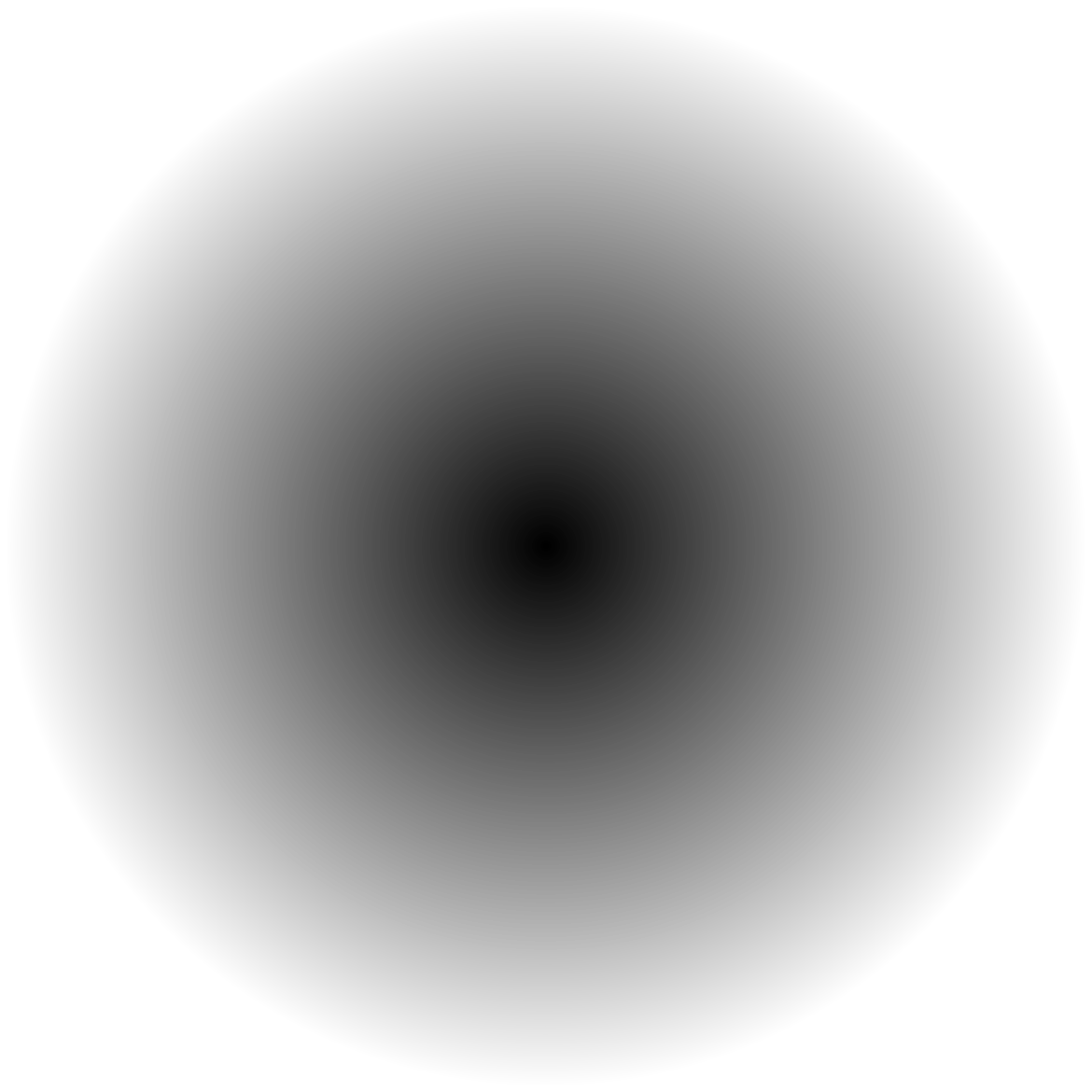 05
处理突发事件，维护信誉
提高效益
现代旅游企业经营的最终目标是获得理想的经济效益和社会效益。
妥善处理各种突发事件，对维护旅游企业的形象和信誉具有十分重要的意义。
工作任务五    旅游公共关系
二、旅游公共关系活动的方式
建立内部公共关系制
（一）旅游外部公共关系活动方式
（二）旅游内部公共关系活方动式
1. 新闻公关
2. 特别活动
进行集体活动
3. 赞助和支持公益活动
4. 印制宣传品
（1）开幕式公关
（2）开放参观公关
（3）展览公关
（4）联谊活动公关
建立酒店危机公关意识
5. 专题公关
工作任务五    旅游公共关系
三、旅游公共关系实施要求
02
01
善于倾听
调查事实
判明是非
求同存异
化解矛盾
注重旅游公关活动
的连续性
注意对旅游公关活动
时机的把握
四、旅游公关纠纷处理方法
公关活动的开展要保持其连续性，一般采取渐进式的公关活动，公关活动对公众产生的是一种潜移默化的影响，在进行公关策划时，要随时检测公众对旅游企业的态度和看法，随时调整公关活动的目的和任务，以达到阶梯式的增值效果。
旅游公关活动的开展应该是长期性和即时性相结合。旅游公关活动应该注意在制订长期计划的基础上，善于抓住即时机会进行有效的公关促销。
3
1
2
工作任务六  旅游消费者促销体验
工作任务六    旅游消费者促销体验
一、体验营销概念与种类
（一）体验类型
知觉体验
思维体验
行为体验
相关体验
情感体验
1
2
3
5
4
（二）体验营销概念
所谓体验营销，就是指企业以顾客为中心，以产品为道具，以服务为舞台，以满足消费者的心理与精神需求为出发点，通过对事件、情景的安排以及特定体验过程的设计，让顾客在体验中产生美妙而深刻的印象和体验，获得最大的精神满足的过程。简而言之，就是以顾客需求为导向，为目标顾客提供超过平均价值的较高价值的服务。
工作任务六    旅游消费者促销体验
样品派送
指企业将产品样品免费赠予顾客，供其体验的营销方式。
一、体验营销概念与种类
（三）体验营销的种类
（四）体验营销优势
1
免费试用
指将产品借给顾客，让顾客使用一段时间，然后收回或由消费者买下的体验促销活动。
可以加深顾客对产品和企业的认知。
2
可以提高产品和企业的可信度。
3
现场体验
指企业在某个现场范围内鼓励消费者享用产品的促销活动。
可以提高顾客对产品和服务的满意度。
4
可以给产品和企业带来最好的传播效果。
工作任务六    旅游消费者促销体验
二、体验营销的特点与设计
（一）体验营销的特点
（四）体验营销设计
关注顾客的体验
以体验为导向设计、制作和销售产品
体验营销更注重顾客在消费过程中的体验
创造顾客的综合体验效应
体验营销下的顾客是理性与感性并举的
有一个稳定的、个性的主题
1
检验消费情景
2
考虑顾客需求
3
体验要有一个“主题”
4
方法和工具有多种来源
（一）旅游企业应树立“体验导向”理念从战略的高度来认识体验营销的意义。
（二）旅游企业必须构建合适的体验营销组合策略，并使之成为实施体验营销战略的有效工具。其基本要素是：经历(experience)、情景(enviroment)、事件(event)、浸入(engaging)和印象(effect)。由于这五大要素的英文单词都是以“E”开头的，故我们将其称之为“5Es”组合策
（三）旅游企业应选择适宜的体验营销形式，并加强对体验营销过程的管理。在旅游消费过程中，旅游者消费的就是“过程”这一产品，因此，旅游者必然要求这种过程具有完整性、统一性和参与性。
工作任务六    旅游消费者促销体验
三、体验营销的特点与设计
（一）以体验为基础开发多样化的新产品
（二）确定体验主题
（三）终端展示激发顾客的购买欲望。
         1. 确定体验主题
         2. 与消费者进行有效的沟通
         3. 有较高的顾客参与度与接触度
         4. 体验活动应注意时间与效率的有效结合
         5. 成本与收益均衡
工作任务六    旅游消费者促销体验
四、体验营销成功运作的关键
旅游市场营销TourismMarketing
◎主编韩燕平
10
工作任务一  旅游目的地营销
工作任务二  旅游体验营销
工作任务三  旅游网络营销
工作任务四  旅游关系营销
旅游市场营销的应用
工作任务一  旅游目的地营销
工作任务一    旅游目的地营销
一、旅游目的地的概念
什么是旅游目的地？旅游目的地是指能够使旅游者产生旅游动机，并追求旅游动机实现的各类空间要素的总和。这一定义可以分为五个层次来阐述：
其一是“旅游者”旅游者是旅游活动的主体，也是旅游目的地的吸引对象和服务的对象。 
其二是+追求,。追求是一个过程。旅游者从浩如烟海的各类旅游目的地之中选定一个旅游目的地，并追求旅游目的的实现，这是一个极其复杂的市场过程。
其三是“实现”追求动机的实现就形成旅游目的地的现实。从实现到现实，需要一系列的旅游消费活动，也需要一系列的旅游生产过程，两者之间对应的越紧密，实现的现实性越强；两者之间衔接得越圆满，实现的满意度就越高。    
其四是“各类空间 ”。
其五是“要素”。
工作任务一    旅游目的地营销
二、旅游目的地营销的概念与特征
（一）旅游目的地营销的概念
01
02
03
04
旅游目的地营销是指由某地政府旅游组织将本地作为旅游目的地而负责的营销活动。政府旅游组织一般包括国家旅游组织和地方旅游组织，前者负责全国旅游事务，后者负责地方旅游事务并受前者的领导。
整体性
政策性
长期性
受限性
（二）旅游目的地营销的特征
工作任务一    旅游目的地营销
三、旅游目的地营销战略
旅游目的地营销战略作为旅游市场营销战略的一部分，主要包括形象促销战略和营销支持战略两类：
（一）形象促销战略
（二）营销支持战略
旅游目的地形象促销战略是指通过实施促销方案向目标细分市场中的潜在旅游消费者提供重要信息，以突出目的地在旅游消费者心目中的形象，激发其旅游意愿，进而实现旅游需求。
1. 营销广告
2. 公共关系
营销支持战略即一些政府旅游组织开展联合促销活动，利用旅游企业的资金支持来进行必要的广告和大众宣传活动，以克服经费紧张的局面；旅游企业也可以利用政府强大的政治、经济影响来扩大宣传力度，强化宣传效果。
工作任务二  旅游体验营销
工作任务二    旅游体验营销
一、旅游体验营销的概念
体验就是企业以服务为舞台、以商品为道具、以消费者为中心，创造能够使消费者参与、值得消费者回忆的活动。 体验经济的特征有二：一是体验经济讲求与消费者的开放互动，二是体验经济追求满足消费者的个性化需求。
旅游体验是一系列特定体验活动的产物，这种特定的体验活动是旅游者在一个特定旅游地花费时间来游览、参观、学习、感受所形成的，是由众多复杂因素构成的综合体，这些因素包括个人感知、地方印象以及所消费的产品等。
旅游体验营销是指旅游企业根据游客情感需求的特点，结合旅游产品，服务的属性（卖点），策划有特定氛围的营销活动，让游客参与并获得美好而深刻的体验，满足其情感需求，从而扩大旅游产品和服务销售的一种新型的营销活动方式。
工作任务二    旅游体验营销
二、旅游体验营销模式
旅游体验营销模式包括感觉营销、情感营销、思考营销、行动营销和关联营销。五种模式各自有其目标和手段。如图：
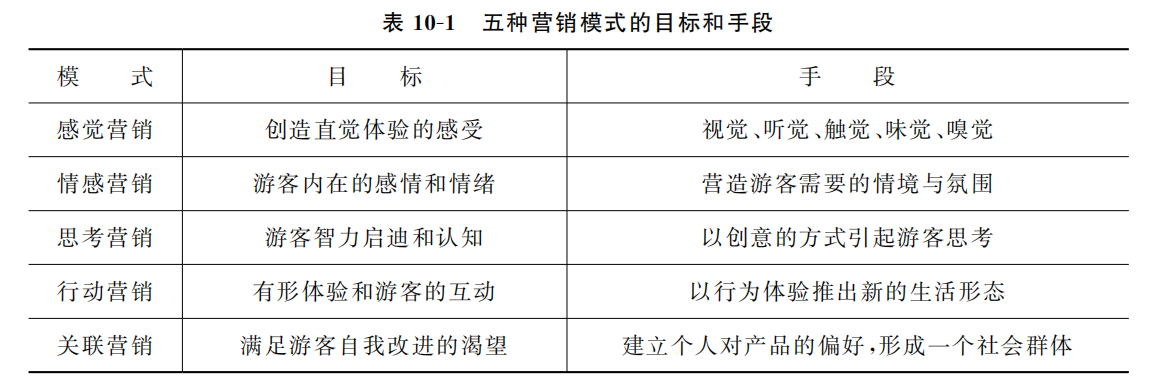 工作任务二    旅游体验营销
三、旅游体验营销策略
为了迎合旅游者对体验的需求，旅游业开展有效的体验营销就势在必行。旅游企业应结合游客体验的特点，以体验营销的核心思想和观念为导向，制定好旅游体验营销策略。
1
2
3
制定好的主题
塑造正面形象
去除负面因素
4
5
提供纪念产品
重视感官刺激
工作任务三  旅游网络营销
4
3
1
2
跨时空特征
交互性特征
9
8
5
6
7
定制化特征
成长性特征
整合性特征
经济性特征
工作任务三    旅游网络营销
一、旅游网络营销的概念和特点
旅游网络营销是指旅游企业以电子信息技术为基础，以计算机网络为媒介和手段，而进行的各种营销活动；是目标营销、直接营销、分散营销、顾客导向营销、双向互动营销、远程或全球营销、虚拟营销、无纸化交易、顾客式营销的综合。
与传统旅游营销方式相比，它创造性地继承了互联网的特征，具有以下特点：
拟人化特征
高效性特征
个性化特征
工作任务三    旅游网络营销
二、旅游网络营销的常用工具
01
02
03
05
06
07
04
08
旅游企业网站
搜索引擎营销
电子邮件
病毒式营销
BBS营销
网络事件营销
博客营销
RSS营销
工作任务三    旅游网络营销
三、旅游企业网络营销策略组合
工作任务四  旅游关系营销
工作任务四    旅游关系营销
一、旅游关系营销的概念
（一）旅游关系营销的定义
1985年，美国营销专家巴巴拉*本德*杰克逊率先提出“关系营销”的概念。
他认为，关系营销，就是把营销活动看成是一个企业与消费者、供应商、分销商、竞争者、政府机构及其他公众发生互动作用的过程，其核心是建立和发展与这些公众的良好关系。
所谓旅游关系营销是以系统论和大市场营销理论为基本思想，将旅游企业置身于社会经济大系统中来考察旅游企业的市场营销活动，认为旅游企业市场营销是一个与旅游者、竞争者、供应商、分销商、政府机构和社会组织发生相互作用的过程，同时认为旅游企业市场营销的核心是正确处理与这些个人和组织的关系，将建立与发展同相关个人和组织的良好关系作为旅游企业市场营销成功与否的关键因素。
旅游关系营销概念指出，营销应该更多地把重点放在旅游企业和市场的关系上。旅游关系营销是传统市场营销理论的延伸与创新。
工作任务四    旅游关系营销
一、旅游关系营销的概念
（二）旅游企业关系营销环境
旅游企业面临的关系营销环境表现为“六大市场”。
其中，游客市场是核心。旅游业的形成与发展是以不断壮大的游客市场来作为最强有力的支撑的。雇员市场在当今营销领域中也越来越重要，旅游业作为典型的服务行业，员工的素质和表现直接决定了其服务质量。
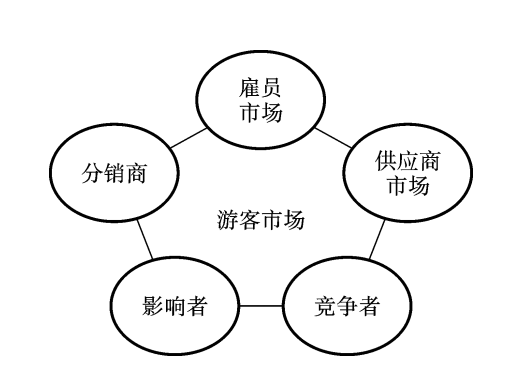 工作任务四    旅游关系营销
一、旅游关系营销的概念
（三）旅游企业关系营销的必要性
旅游业的服务过程中掺杂着更多的个人和情感因素，服务人员的素质直接影响到产品的质量，必须和服务人员保持良好的关系。
要提供完美的旅游产品，不能忽视生产服务产品的原材料，必须和供货商保持良好的关系。
旅游企业对旅游中间商和外部公众有很强的依赖性，旅游企业必须与关联群体建立良好的关系。
工作任务四    旅游关系营销
二、旅游关系营销的特征
旅游关系营销的核心是顾客满意，赢得顾客的忠诚，维系顾客。要做到这一点，就必须让顾客与旅游企业之间进行交流，这个交流应是双向的。
双向交流
旅游关系营销的目的就是消除组织之间或个人与组织之间为了各自目标和利益相互排斥和对立的关系状态，促进双方为共同的利益和目标而相互支持、相互配合、相互合作的态度，力求在两者之间建立协同合作的关系。旅游企业应与顾客、分销商、供应商和竞争者建立长期的、互相信任的、互相合作的关系。
协同合作
旅游关系营销旨在通过合作增加关系各方的利益，而不是通过损害其中一方或多方的利益来增加其他各方的利益。良好的关系建立在互利的基础上，只有双方的利益同时得到满足，良好的关系才有可能建立。
互惠互利
进行旅游关系营销要建立反馈机制，用来连接关系双方，借以了解旅游企业环境的动态变化，收集旅游企业合作方的反馈信息，从而改进技术、改进产品和服务。
反馈机制
1. 实施关系营销的优势
2. 关系阶梯阶段（如图10-2）
3. 营销策略的三个层次
4. 关系营销的具体策略
（1）财务型关系策略
（2）社交型关系策略
（3）结构型关系策略
（1）实现客户利益最大化
（2）加强与游客的沟通和互动
（3）增加游客转换成本（退出壁垒）
工作任务四    旅游关系营销
三、旅游企业关系营销的实施
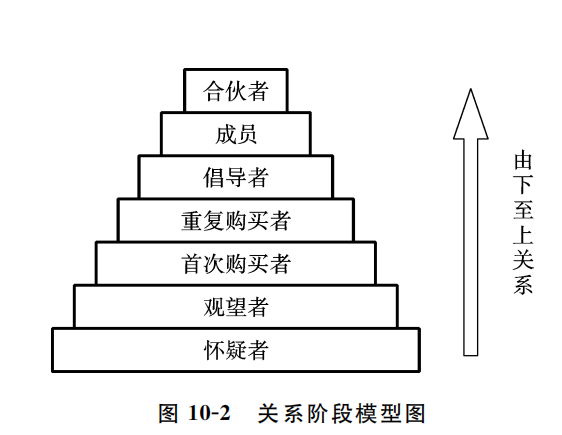 （一）顾客合作关系
工作任务四    旅游关系营销
三、旅游企业关系营销的实施
（二）内部关系
内部营销实质上是使组织招聘、激励并留住有顾客意识的员工，以提升员工以及顾客满意度的过程和方法。它要求像对待外部顾客一样对待内部员工，关心他们并努力使其因能够实现自身价值和需求而感到满意。内部营销的实施应从三个方面着手。
（1）营造良好的组织文化和氛围
（2）人性化的管理方式和人事策略
（3）扁平化组织结构
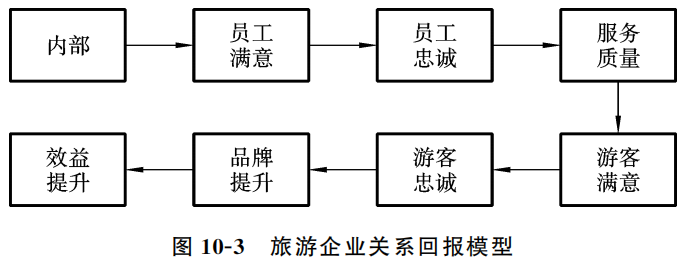 工作任务四    旅游关系营销
三、旅游企业关系营销的实施
（三）外部合作关系
2. 外部合作（与影响者关系）
旅游企业面对的外部关系包括与政府立法或监督机构、社区公众、金融机构以及大众传媒等的关系。
1. 同业合作（与竞争者关系）
在关系营销的观念下，与竞争者双方共同专注于旅游产品和服务质量的提升，拓宽渠道广泛沟通，共同营造良好的竞争环境和发展规则。
（四）产业链伙伴关系
旅游企业经营活动的顺利开展必须建立在上、下游产业链连结通畅、合作顺利的基础之上。旅游企业应在与供应商及中间商共同让游客满意的基础上建立合作关系，再寻求各方的互惠互利，以达到游客、企业自身以及产业链合作伙伴的“三赢”局面。